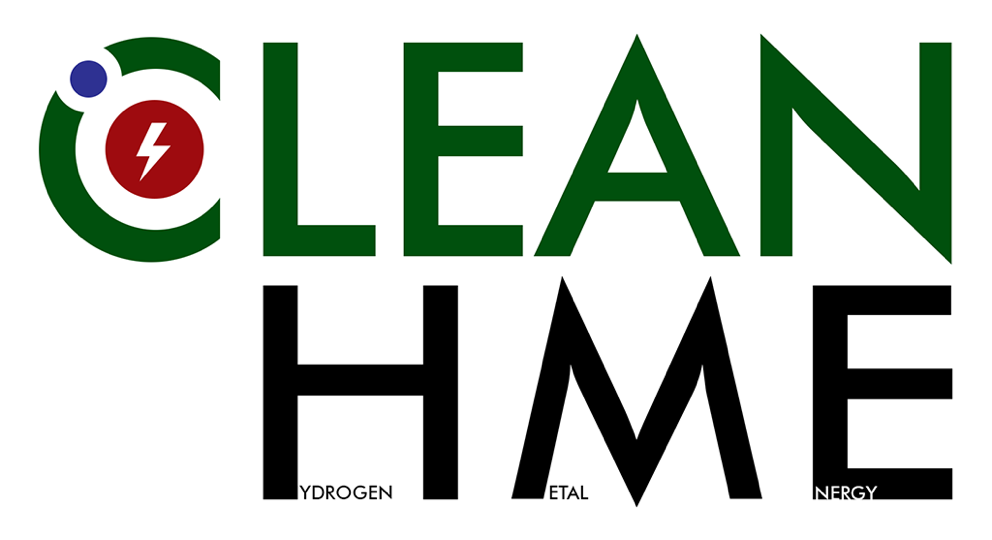 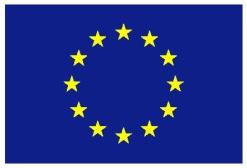 A technological foresight for the future deployment of different types of HME energy sources
Frank Ballarano – Erick Braquet – Cyril Calatrava – Philippe Koehl  Jacques Ruer* 

IWAHLM15  - Assisi – September 2022
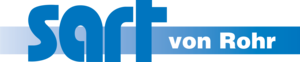 The CleanHME project has received funding from the European Union’s Horizon2020research and innovation programme under grant agreement no 951974
HME Heat source
Assumption:  HME reactor that generates heat
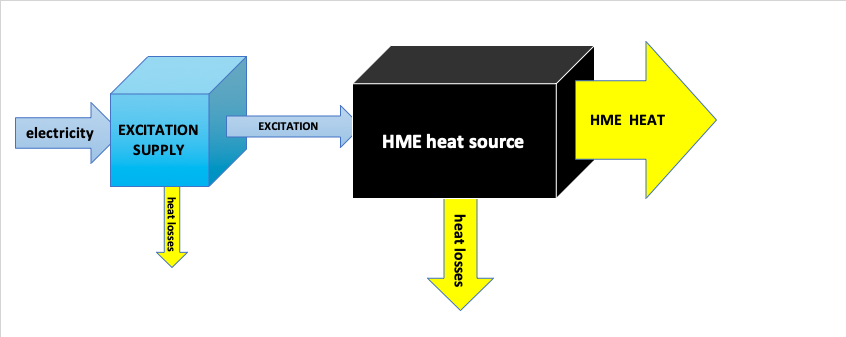 What can we do with it ?
What are the uses of heat that 
could benefit from HME ?
Study included as one CleanHME task
First part of the study : What are the 
present uses of heat
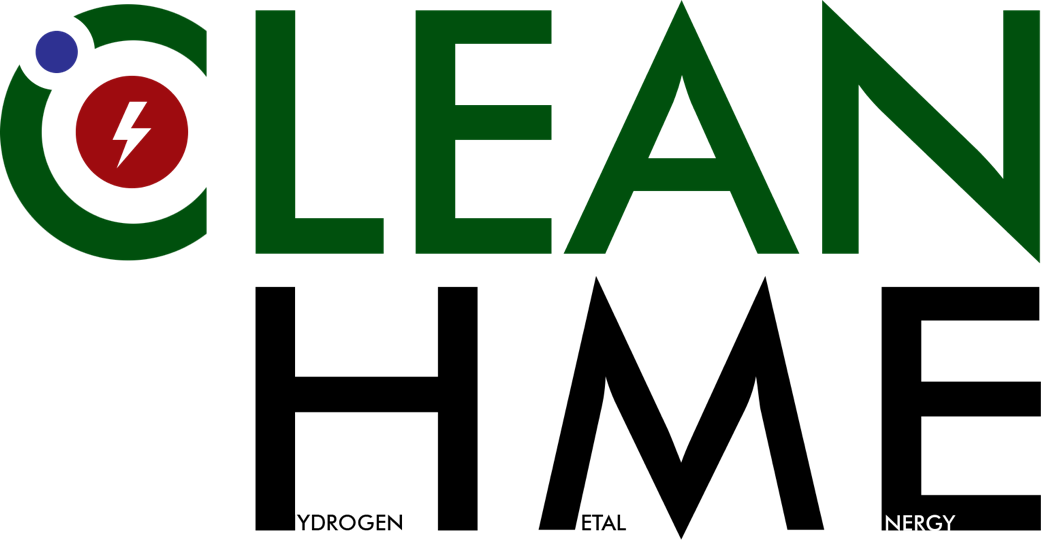 2
IWAHLM15 – Assisi
September 2022
HME is a new source of heat
Use of the heat
Source of energy
HEAT
HME reactors may displace:
Combustion of fossil fuels
Nuclear reactors
Solar collectors
Electrical heating
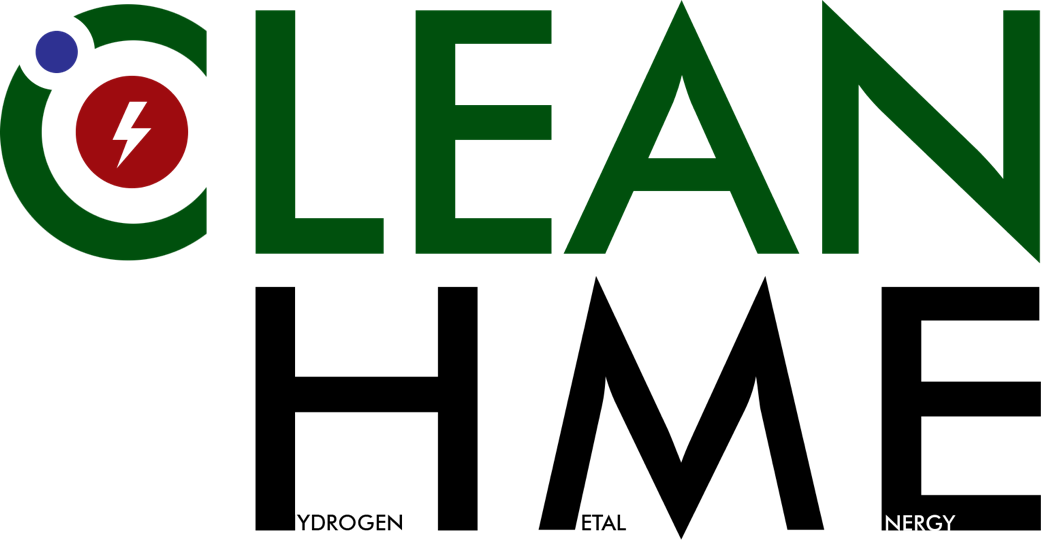 3
IWAHLM15 – Assisi
September 2022
Direct and indirect use of heat
DIRECT USE OF HEAT
Use of the heat
Source of energy
HEAT
INDIRECT USE OF HEAT
Use of the entity
Conversion in another entity
Source of energy
HEAT
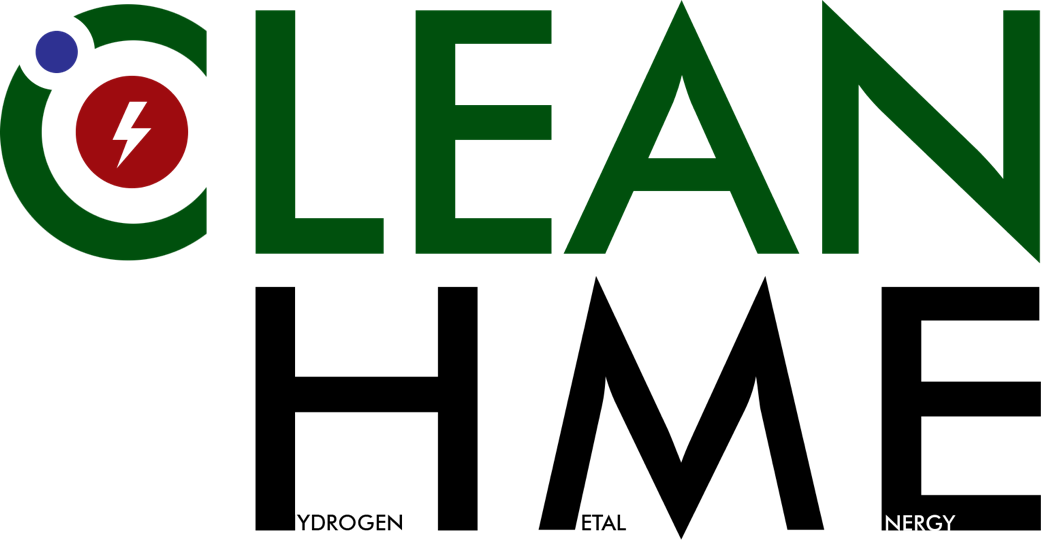 4
IWAHLM15 – Assisi
September 2022
Examples of direct use of heat
Use of the heat
Source of energy
HEAT
Space heating
Metal melting
Distillation
Etc..
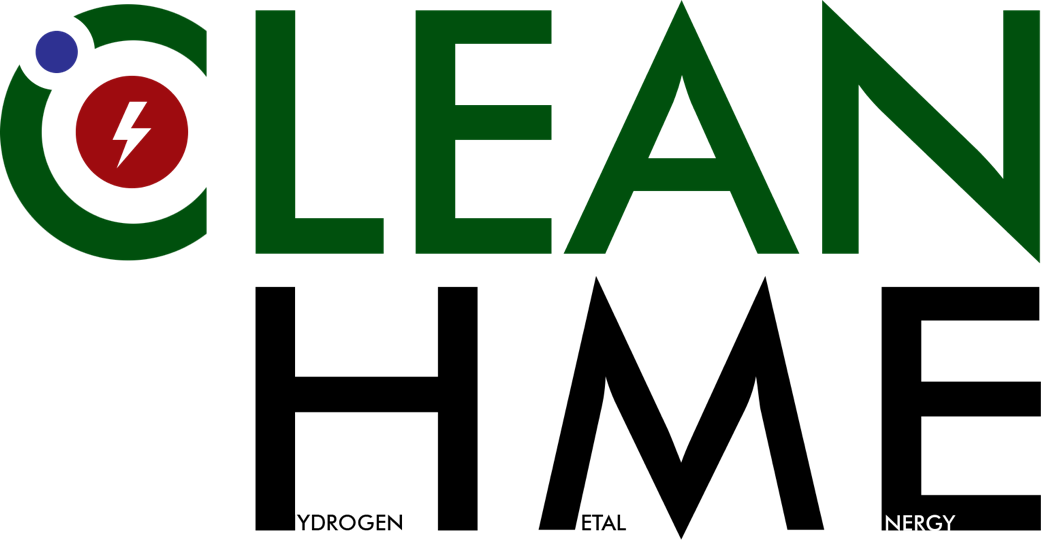 5
IWAHLM15 – Assisi
September 2022
Examples of indirect use of heat
Internal Combustion Engine  Mobility
Metal foundry  Metallic goods
Steam turbine  Electricity
Etc..
Use of the entity
Conversion in another entity
Source of energy
HEAT
DIRECT or INDIRECT depend on the point of view
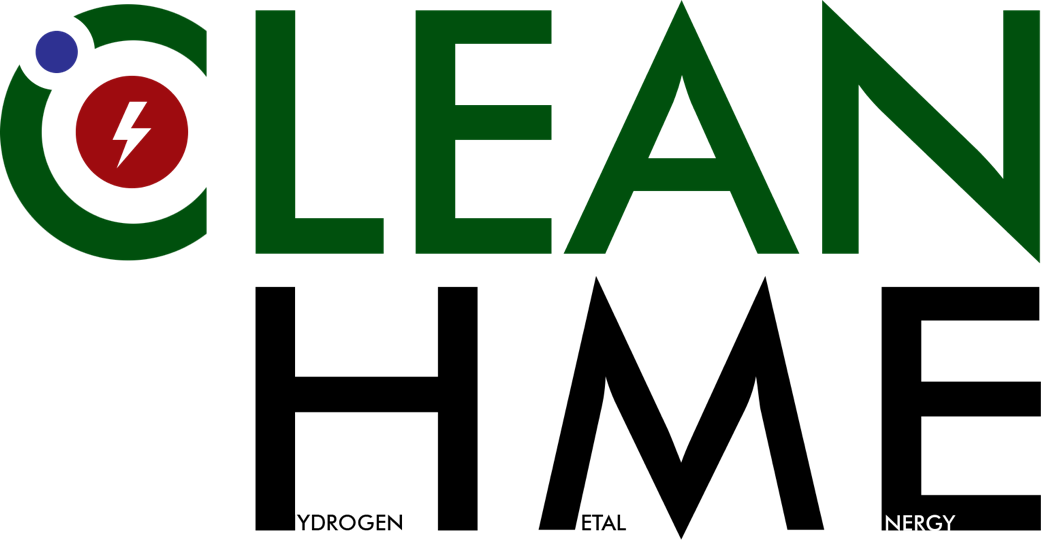 6
IWAHLM15 – Assisi
September 2022
Direct and indirect use of heat
DIRECT USE OF HEAT
Use of the heat
Source of energy
HEAT
HME
HME
INDIRECT USE OF HEAT
Use of the entity
Conversion in another entity
Source of energy
HEAT
WE MUST CONSIDER BOTH
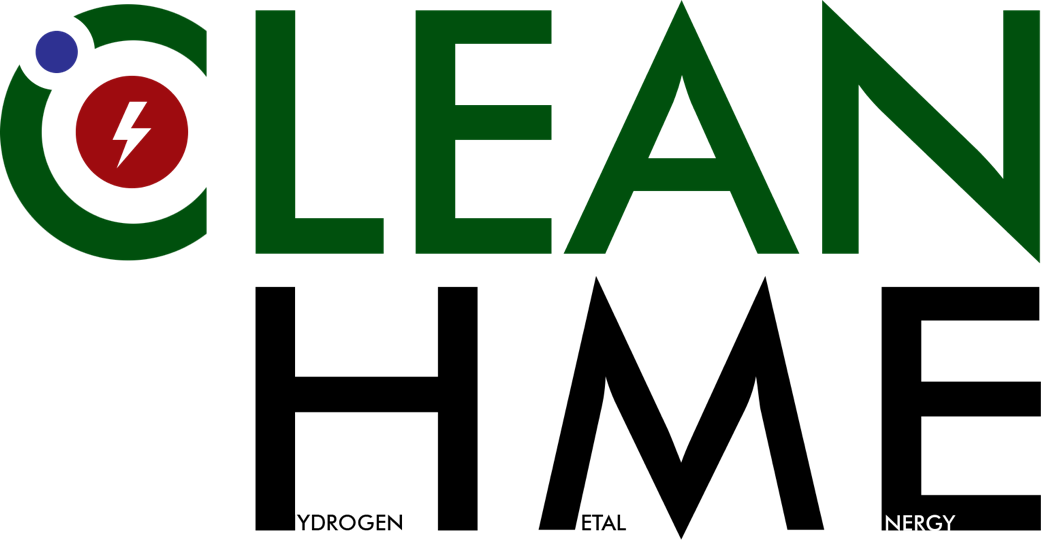 7
IWAHLM15 – Assisi
September 2022
Investigation of the present heat uses
Information desired: 
Type of uses – Number of users in the world at the different temperature levels and power levels – power density – 
Source of information: 
Statistics from governments and institutions (EU – DOE – IEA – national bodies) 
Statistics from particular professional organisations (BP World review – Oil & Gas Refineries – Cement – Iron & Steel – Pulp & paper – etc…)
Review of the literature
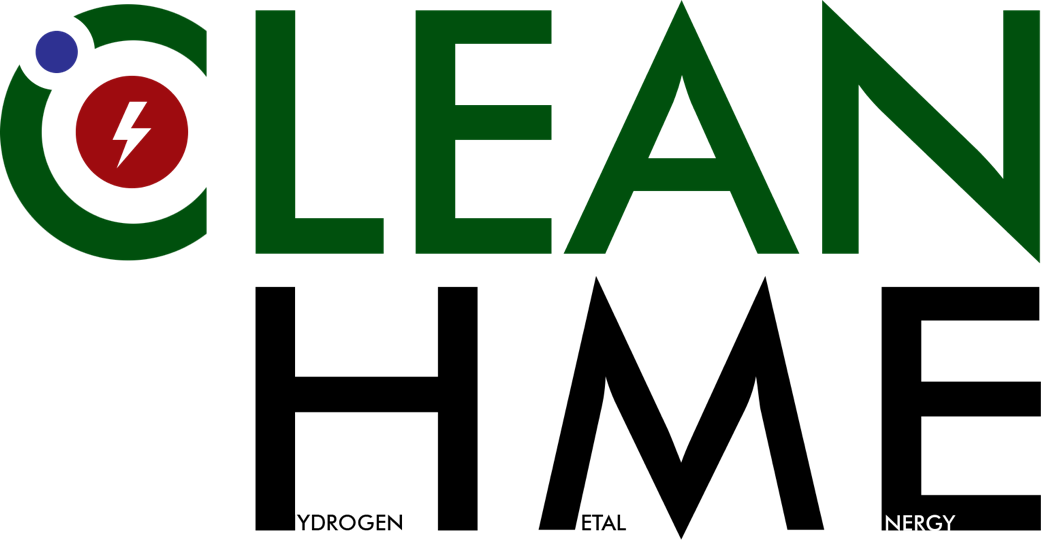 8
IWAHLM15 – Assisi
September 2022
Investigation of the present heat uses
First remarks:

No sources give the information required directly
Different studies use different reference frames to describe the industry
Studies dating from a few years ago must be reanalysed to take the evolution into account
Statistics for EU28 and EU27 make comparison difficult in Europe
Recent economic situation (COVID) complicates the reanalysis – reference year : 2019 or 2020
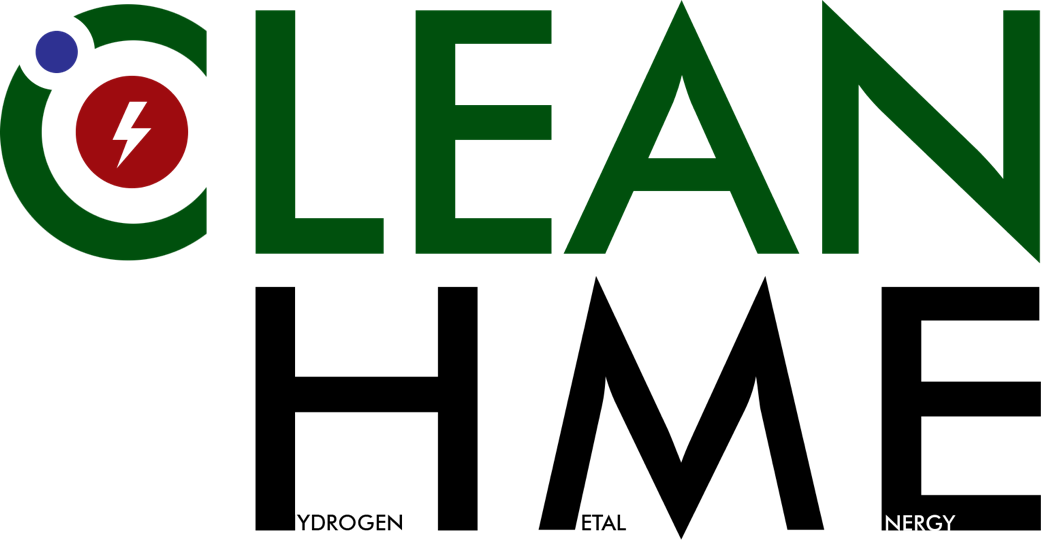 9
IWAHLM15 – Assisi
September 2022
Investigation of the present heat uses
Difficulties:

A major source of statistical data are devoted to the consumption of the fossil fuels or the emissions of CO2

Coherence with other sources of information is not always observed

Data for residential and commercial sectors are only meaningful in OECD countries

Different units (Quadrillion Btu – EJ – PJ – Mtoe – MWh – etc..)
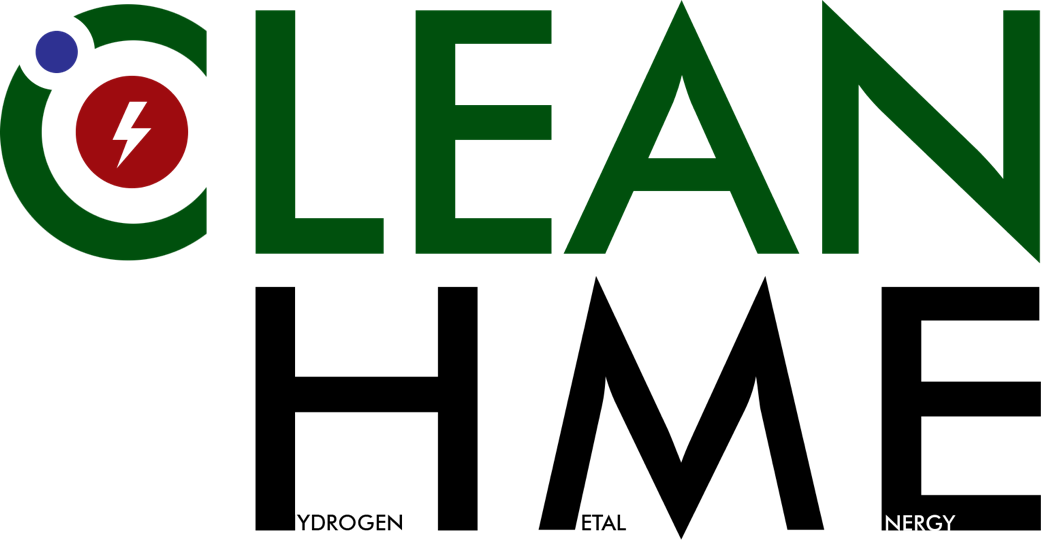 10
IWAHLM15 – Assisi
September 2022
Investigation of the present heat uses
Some careful analysis is requested. For examples:

 Iron production in blast furnace: Not all the coal and coke consumed should be accounted as energy because some carbon is used for iron ore reduction

Aluminium industry: Production of alumina uses heat at low temperature (Bayer process) and at high temperature (alumina firing) while production of aluminium uses electricity

Power stations electricity output is not heat input

Etc…
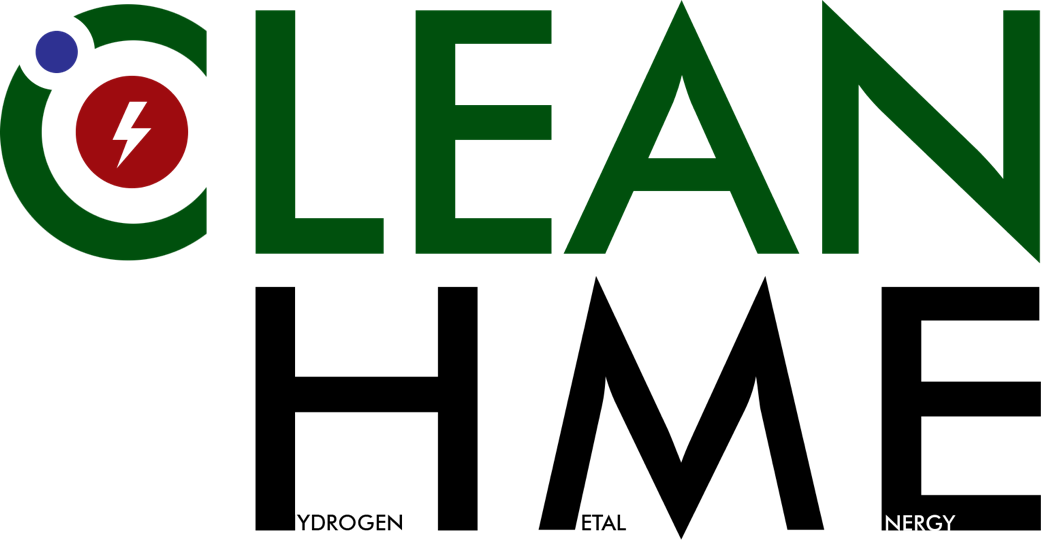 11
IWAHLM15 – Assisi
September 2022
Investigation of the present heat uses
Methodology :

Necessity to simplify the data collected especially for the industrial uses

Extrapolations are used to translate regional data into global data – this introduces distortion and inaccuracies

Introduction of average users for the different categories – the number of users can only be approximated

Future trends are not considered for the moment but will be in the continuation of the study if justified
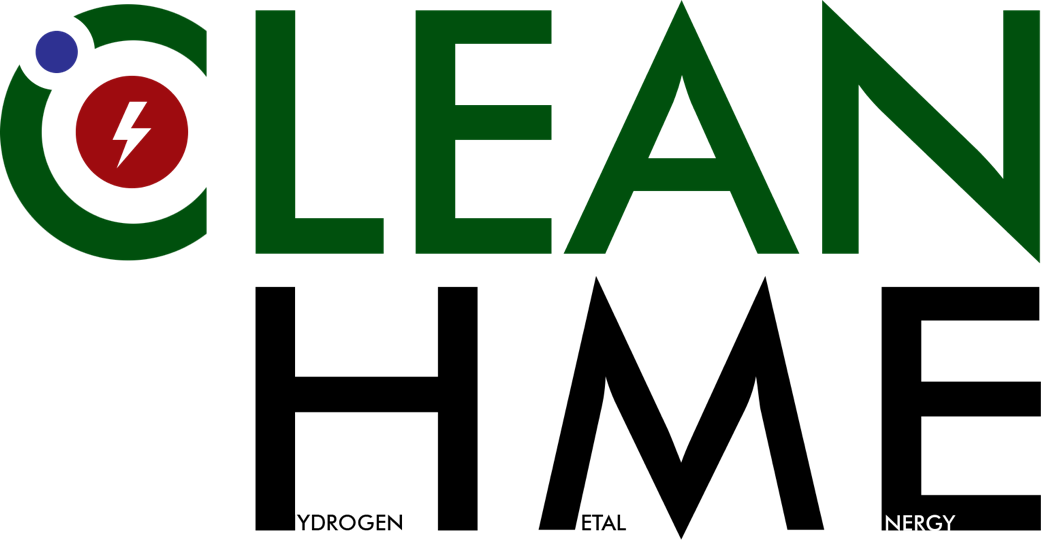 12
IWAHLM15 – Assisi
September 2022
Investigation of the present heat uses
EXAMPLE : EUROSTAT – Energy data – 2020 edition
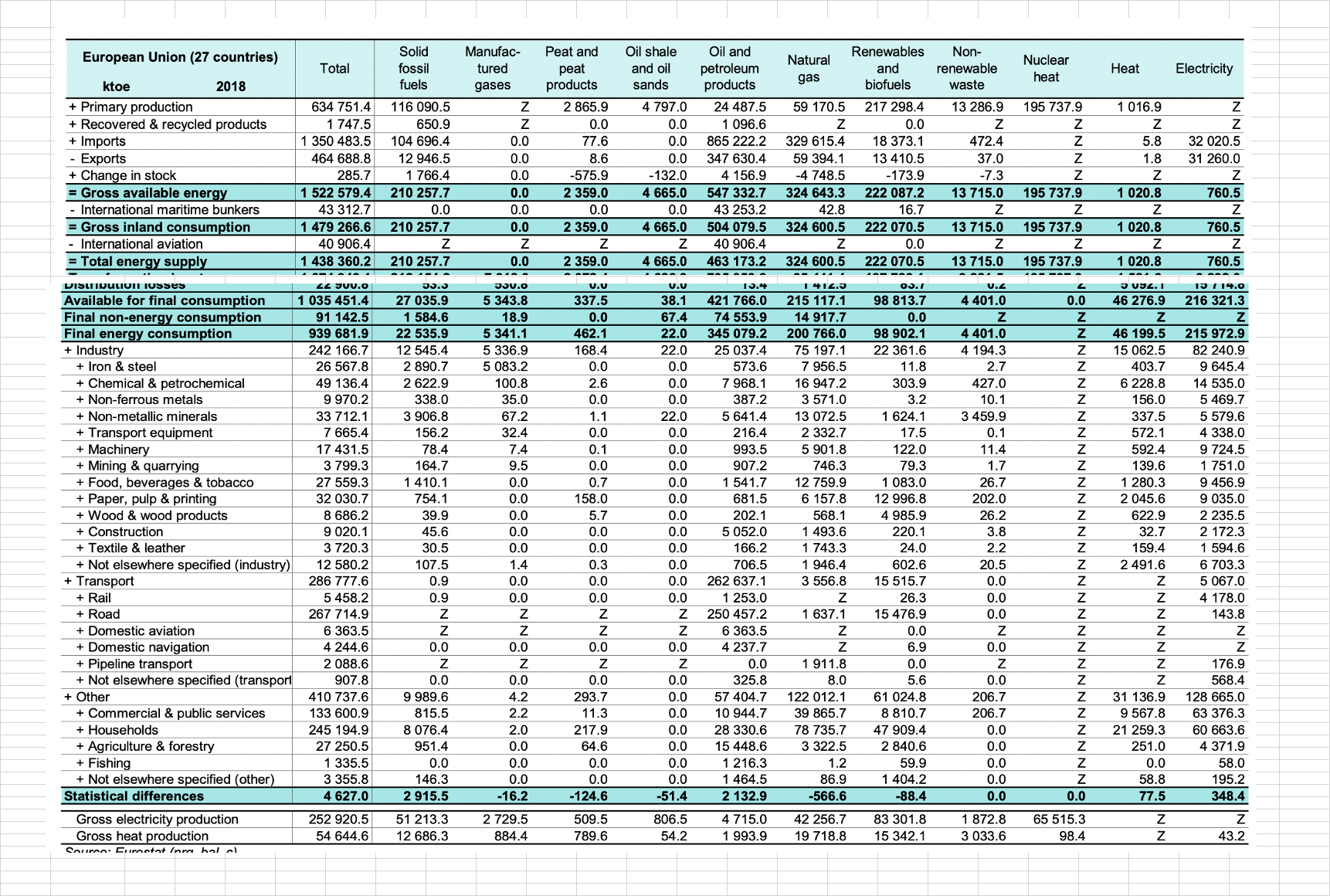 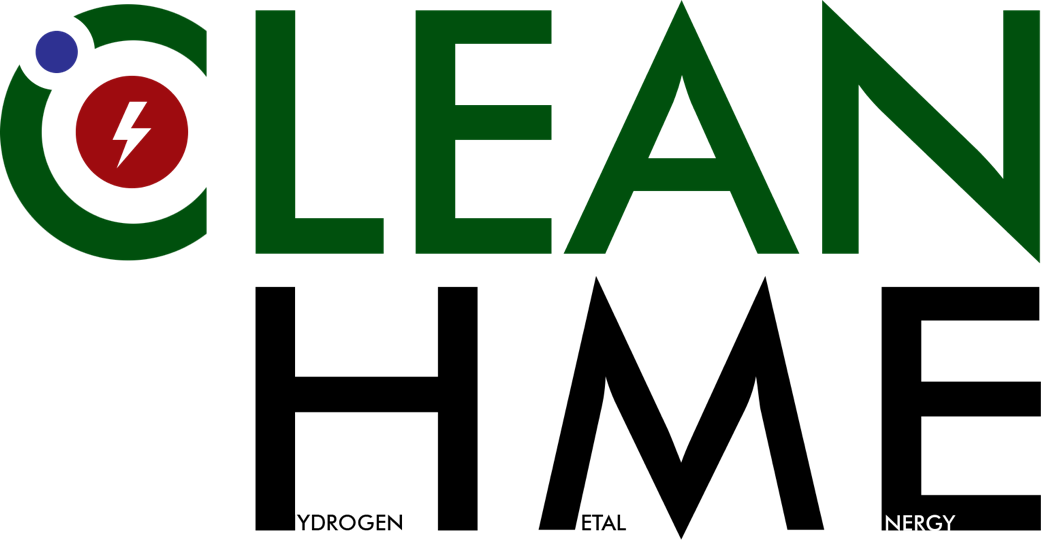 13
IWAHLM15 – Assisi
September 2022
Investigation of the present heat uses
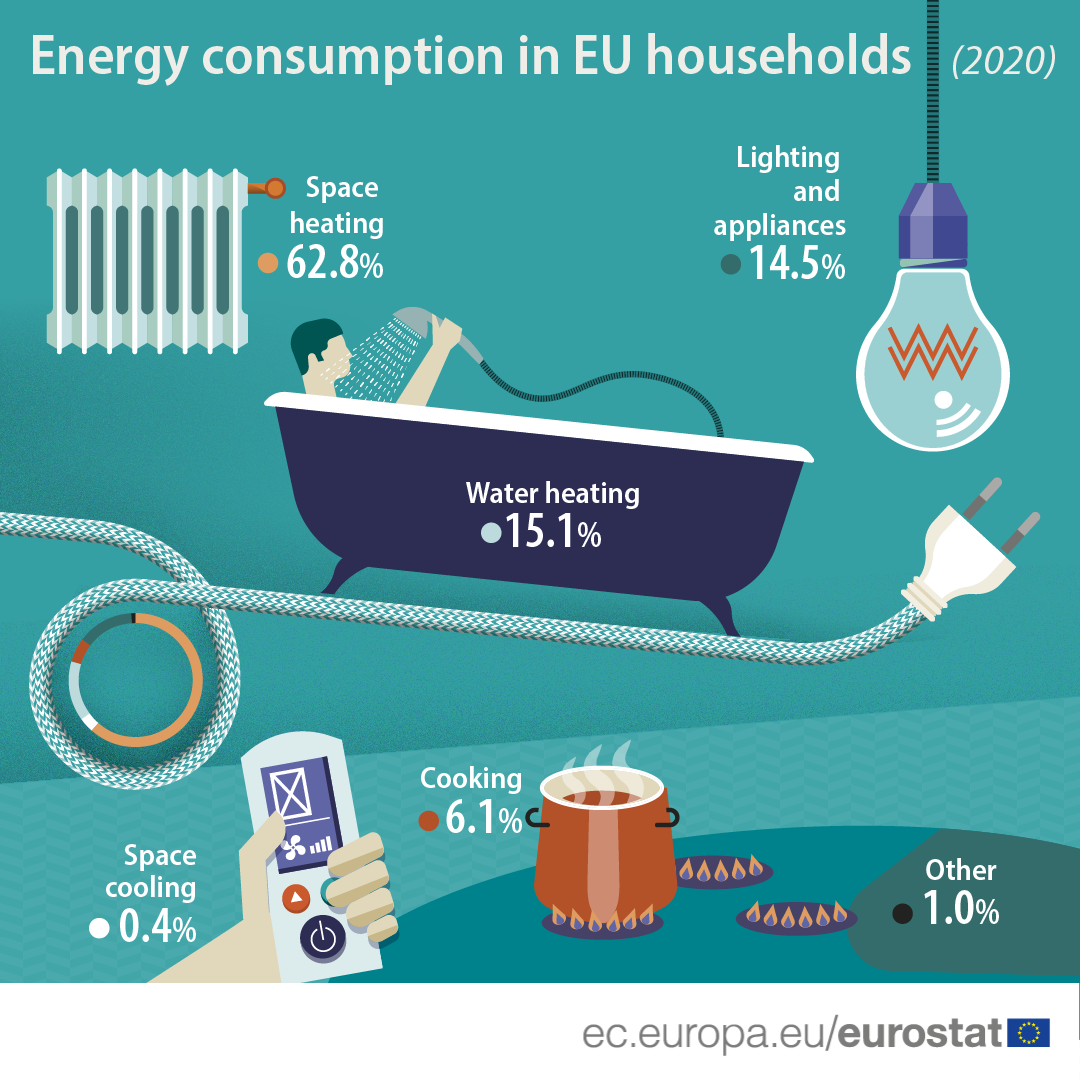 Residential :
How many appliances and devices ?
EU 28:
6400kWh/a                per capita
USA :
11000kWh/a            per capita
MANY COUNTRIES:
Much less
EUROSTAT – Energy data – 2020 edition
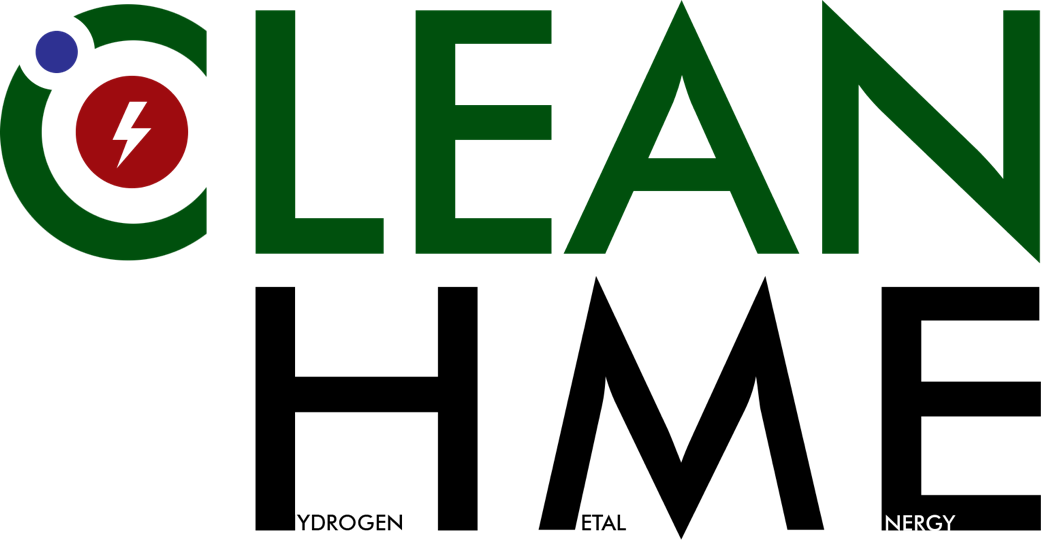 14
IWAHLM15 – Assisi
September 2022
Industrial uses of heat : 
Energy-intensive sectors
Quantification of the European industrial heat demand by branch and temperature level 
Tobias Naegler*,†, Sonja Simon, Martin Klein and Hans Christian Gils
INTERNATIONAL JOURNAL OF ENERGY RESEARCH Int. J. Energy Res. 2015; 39:2019–2030
Energy-intensive  = 90% of total
Industry analysis: limited to energy-intensive industries
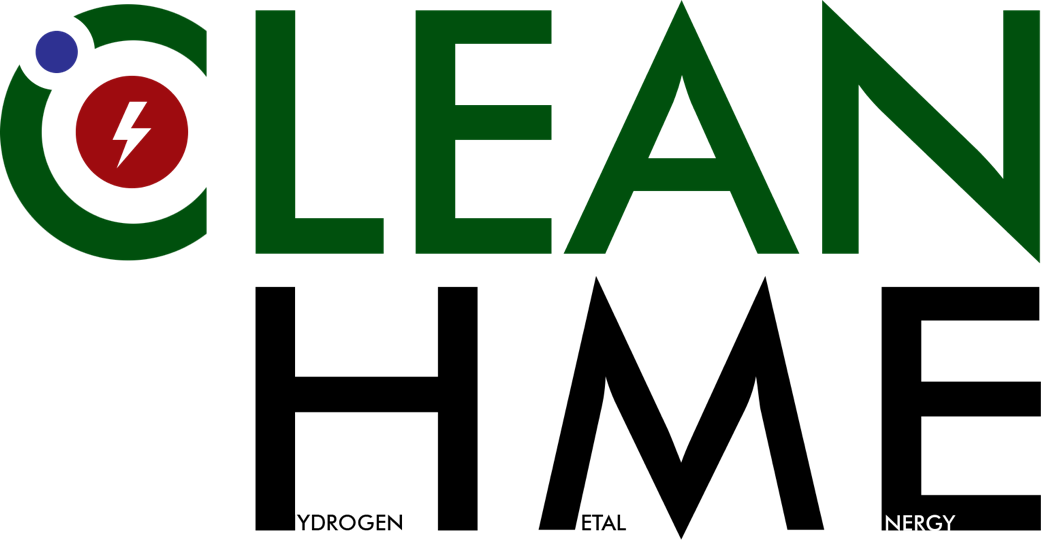 15
IWAHLM15 – Assisi
September 2022
World uses of heat 
Estimates of number of users per sector
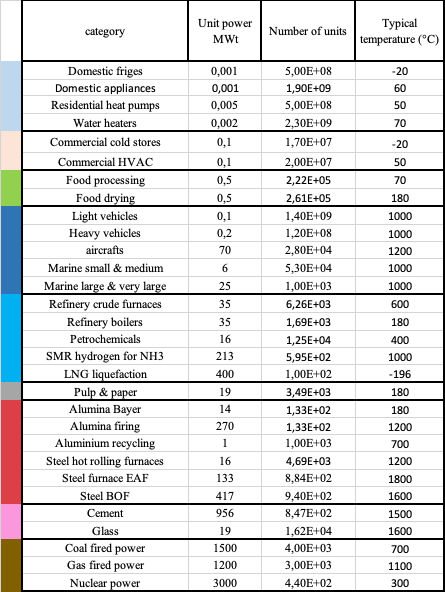 Estimations only !

Industry: Only selected energy-intensive sectors
(Many industries missing)

Residential and commercial: extrapolations from EU or OECD statistics
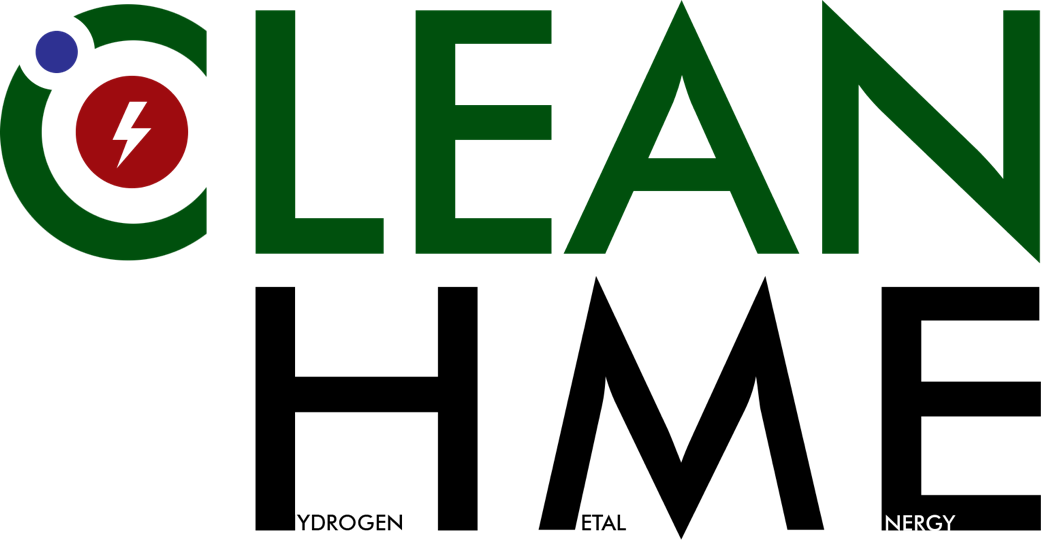 16
IWAHLM15 – Assisi
September 2022
Overview of Heat Users
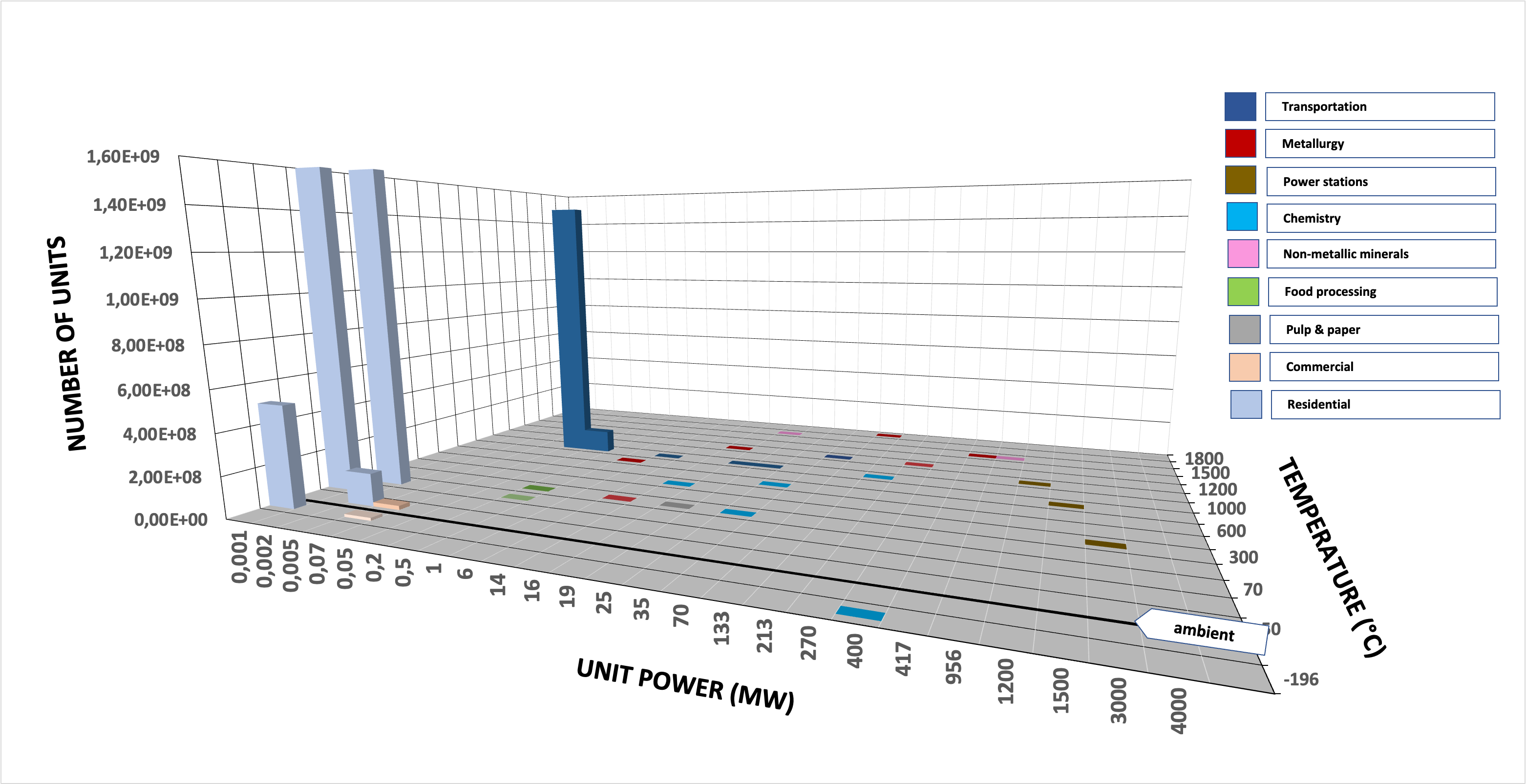 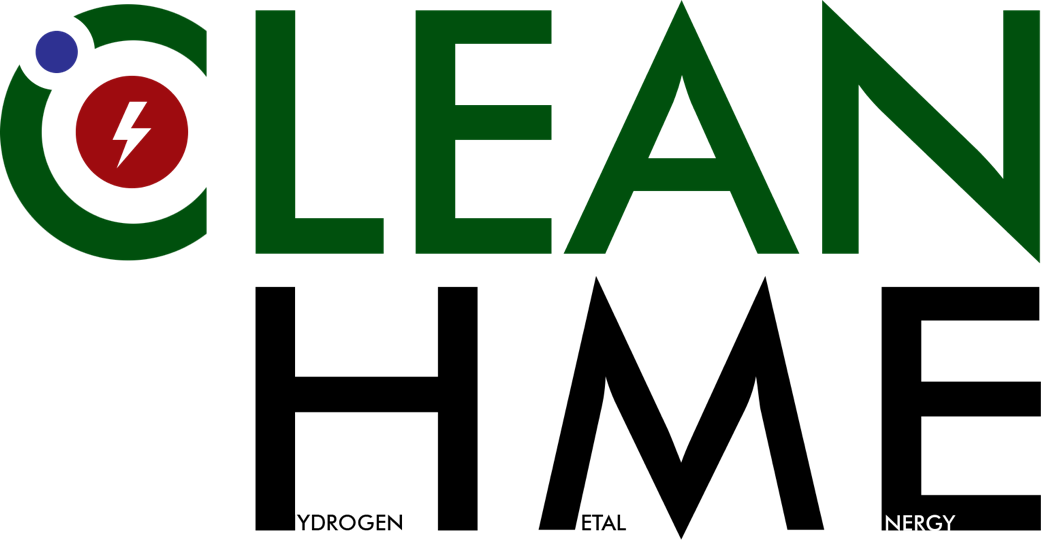 17
IWAHLM15 – Assisi
September 2022
Overview of Heat Users
Linear scale
Residential appliances
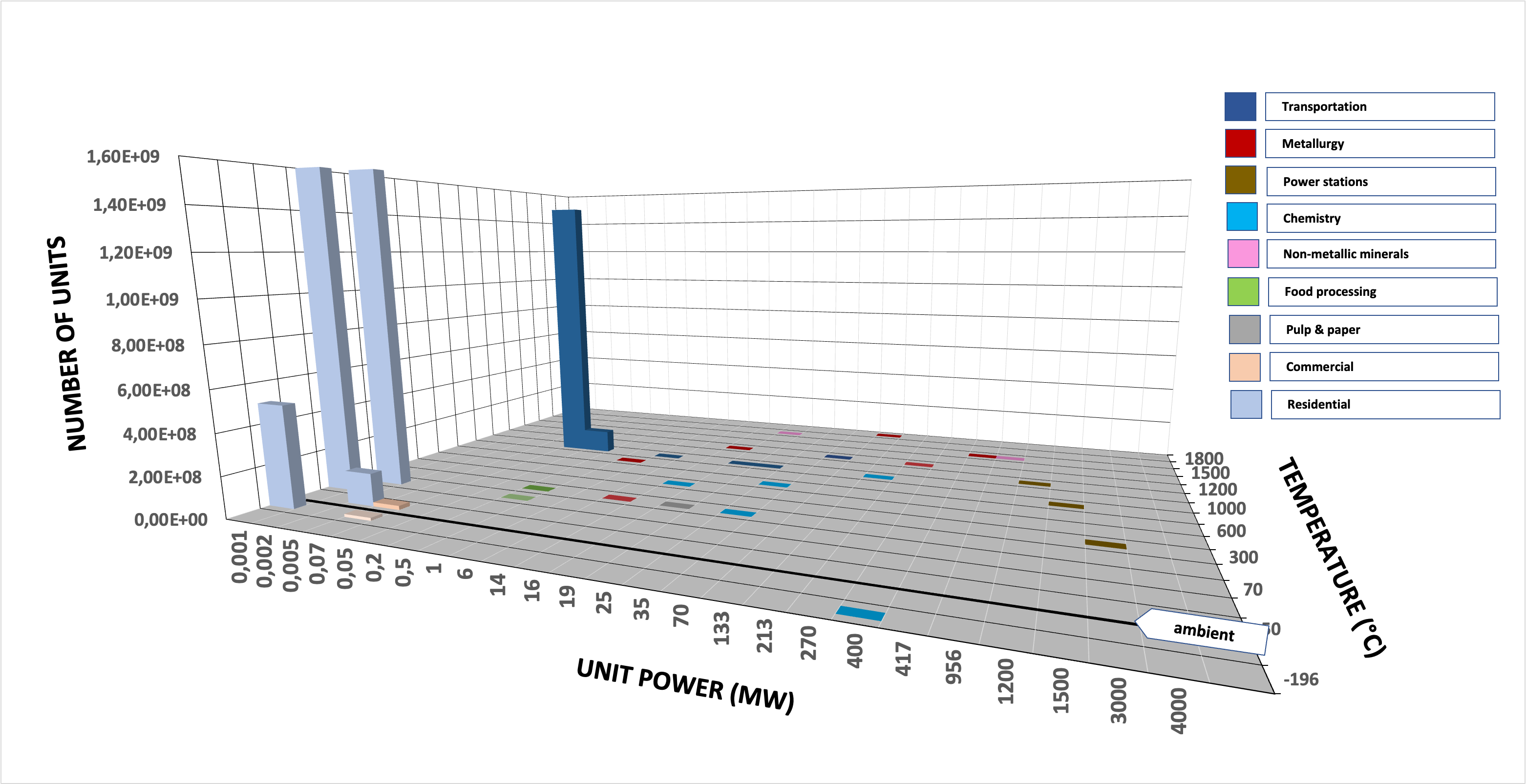 Cars
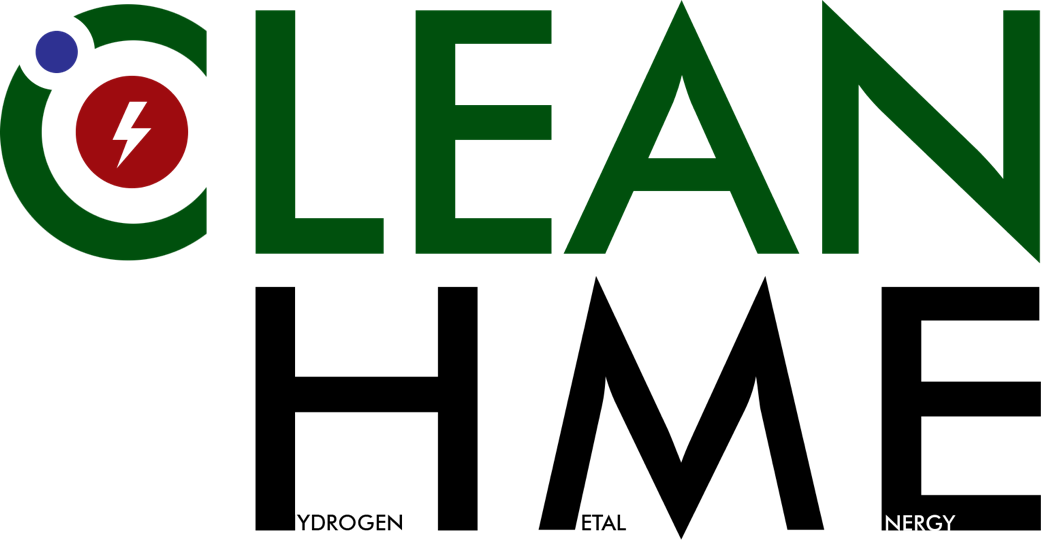 18
IWAHLM15 – Assisi
September 2022
Overview of Heat Users
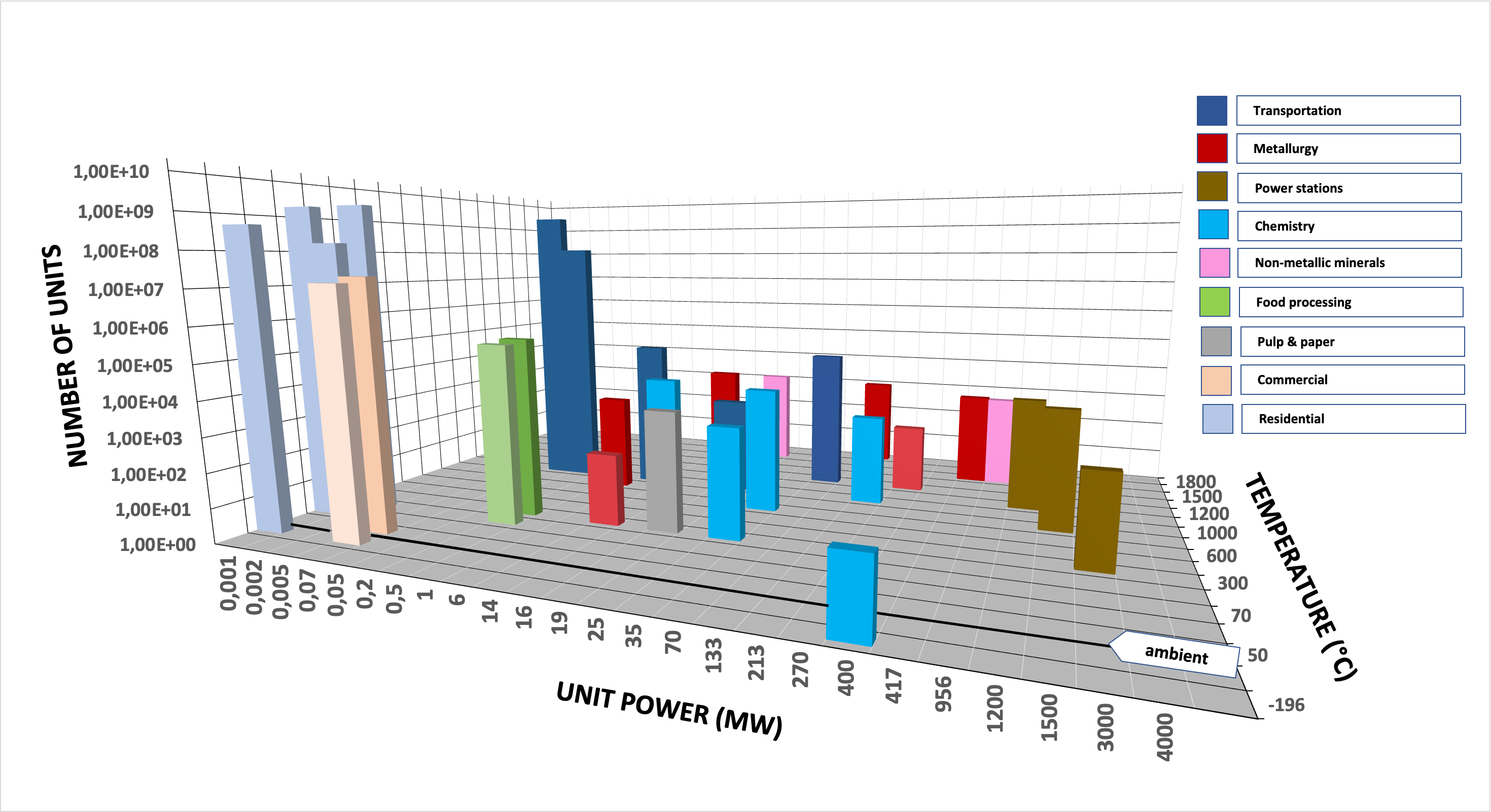 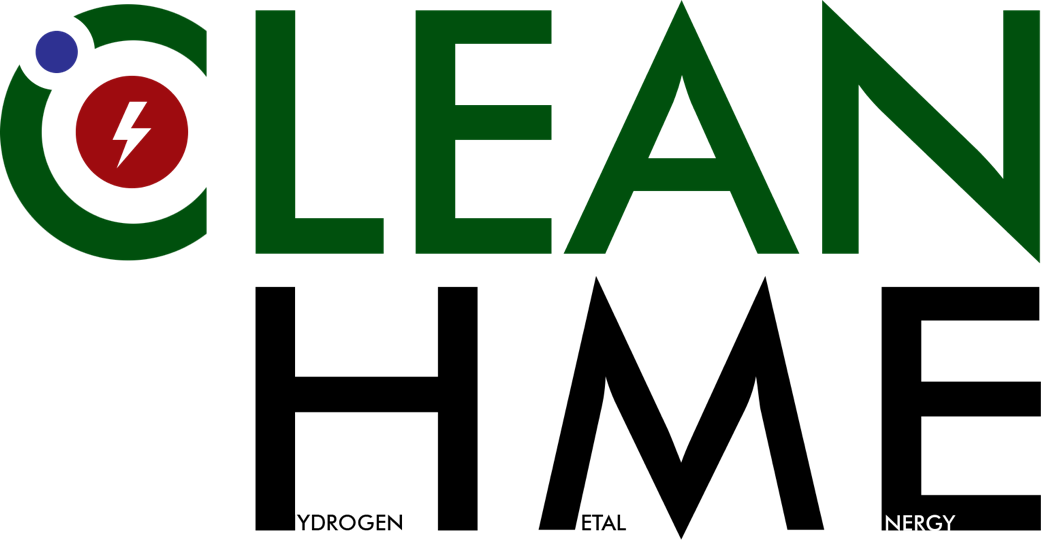 19
IWAHLM15 – Assisi
September 2022
Overview of Heat Users
440 
Nuclear reactors
Logarithmic scale
1 400 000 000 automobiles
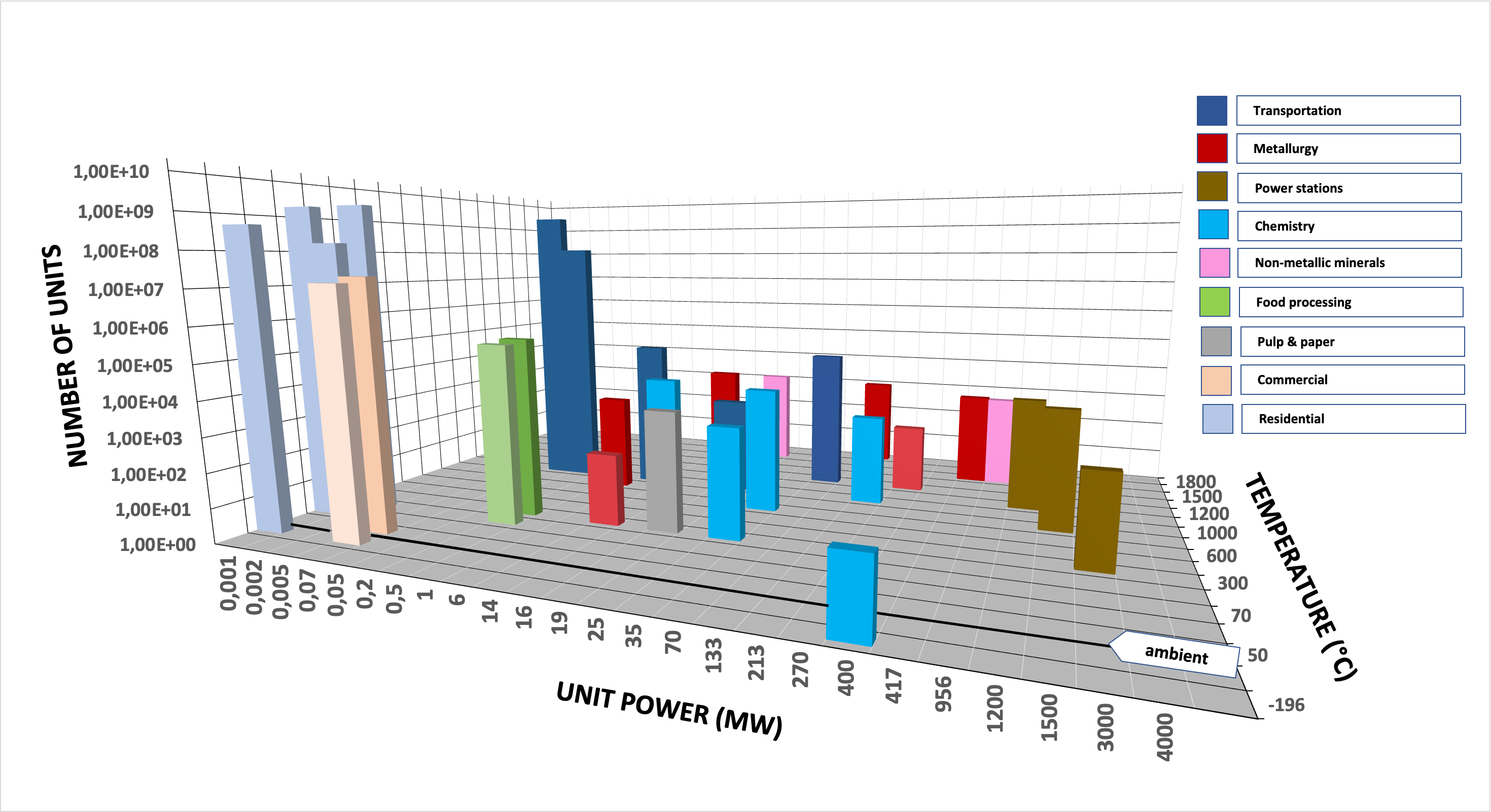 Power levels, typical temperatures and numbers of users are only indicative
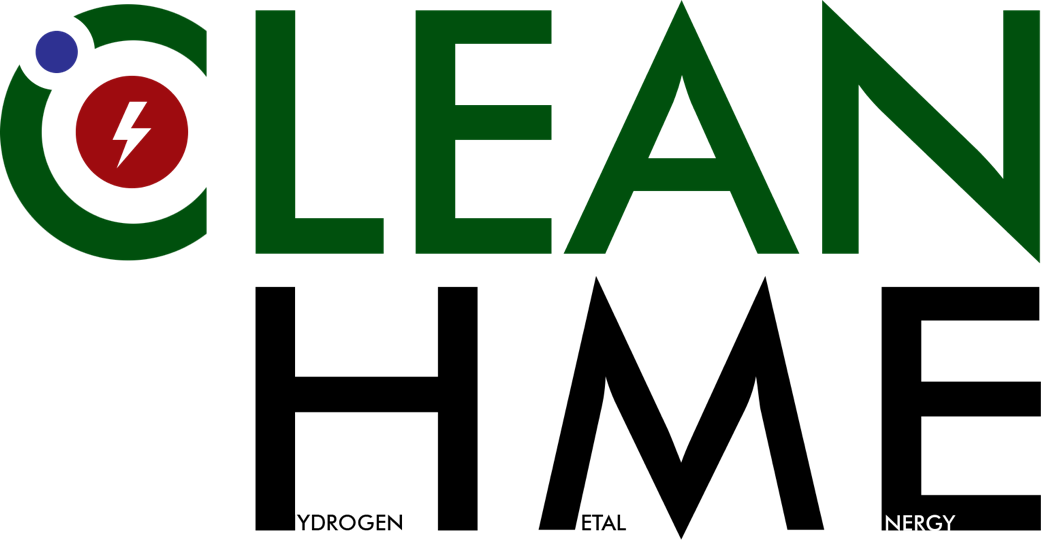 20
IWAHLM15 – Assisi
September 2022
Cumulated installed power per sector
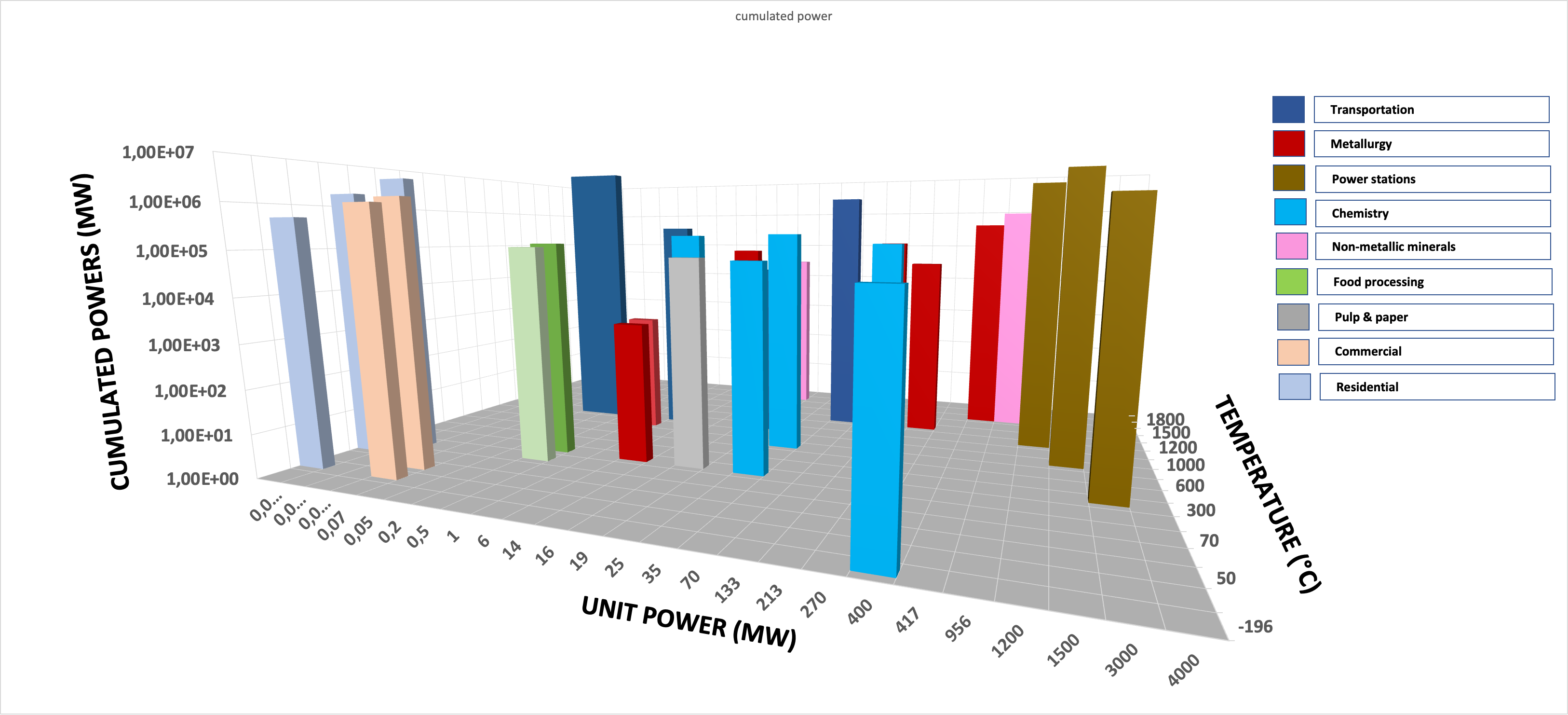 Cumulated powers - Logarithmic scale
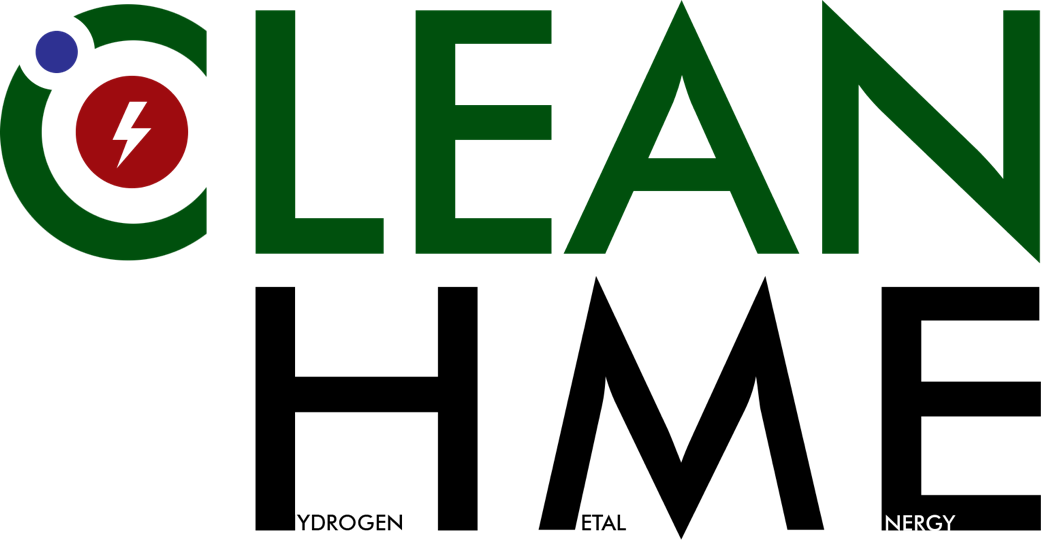 21
IWAHLM15 – Assisi
September 2022
Cumulated installed power per sector
7.2 E7
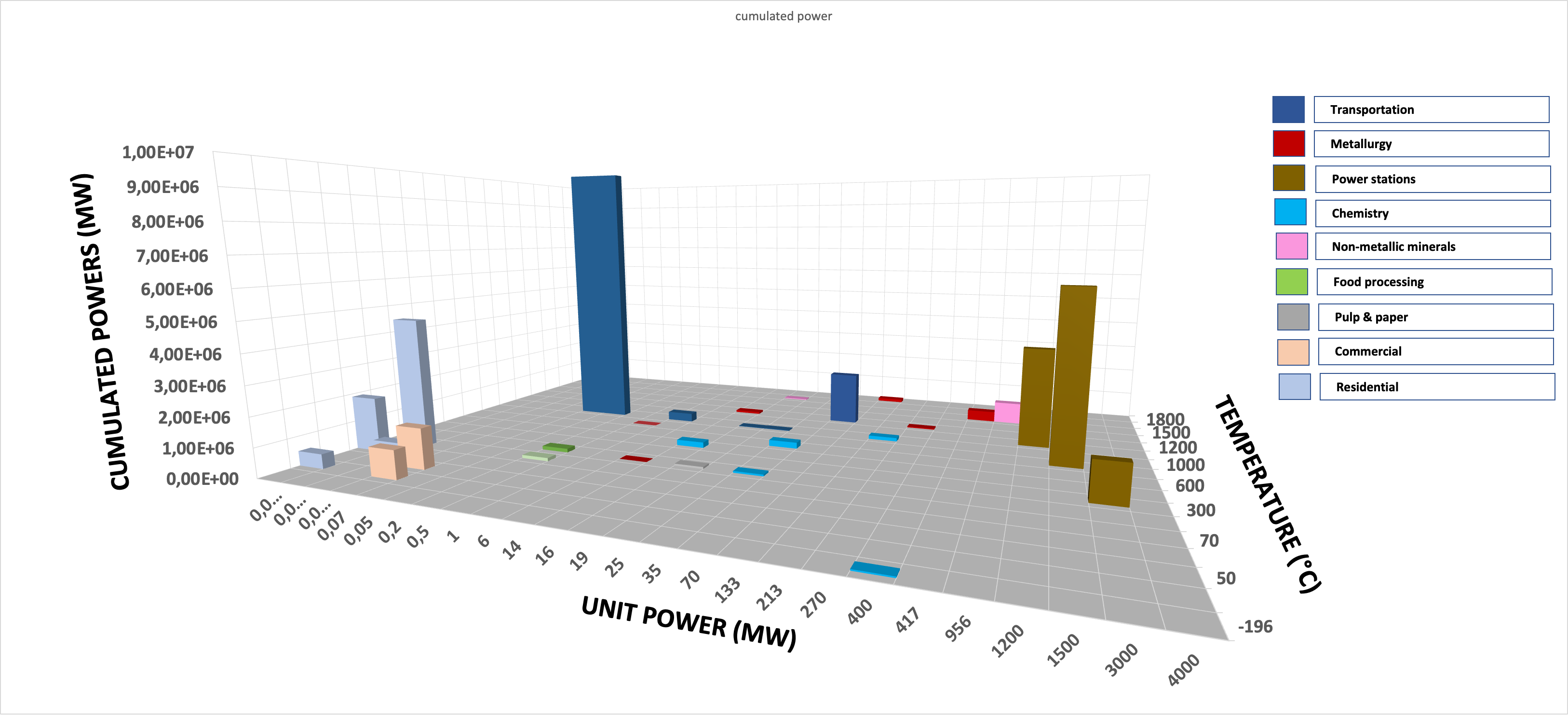 Cumulated powers - Linear scale
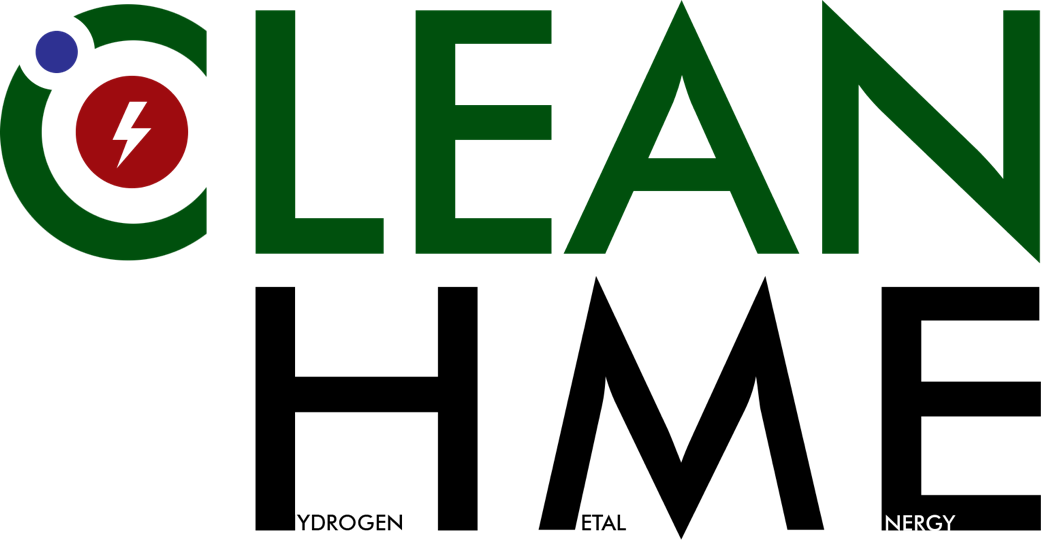 22
IWAHLM15 – Assisi
September 2022
Cumulated HEAT consumed per sector
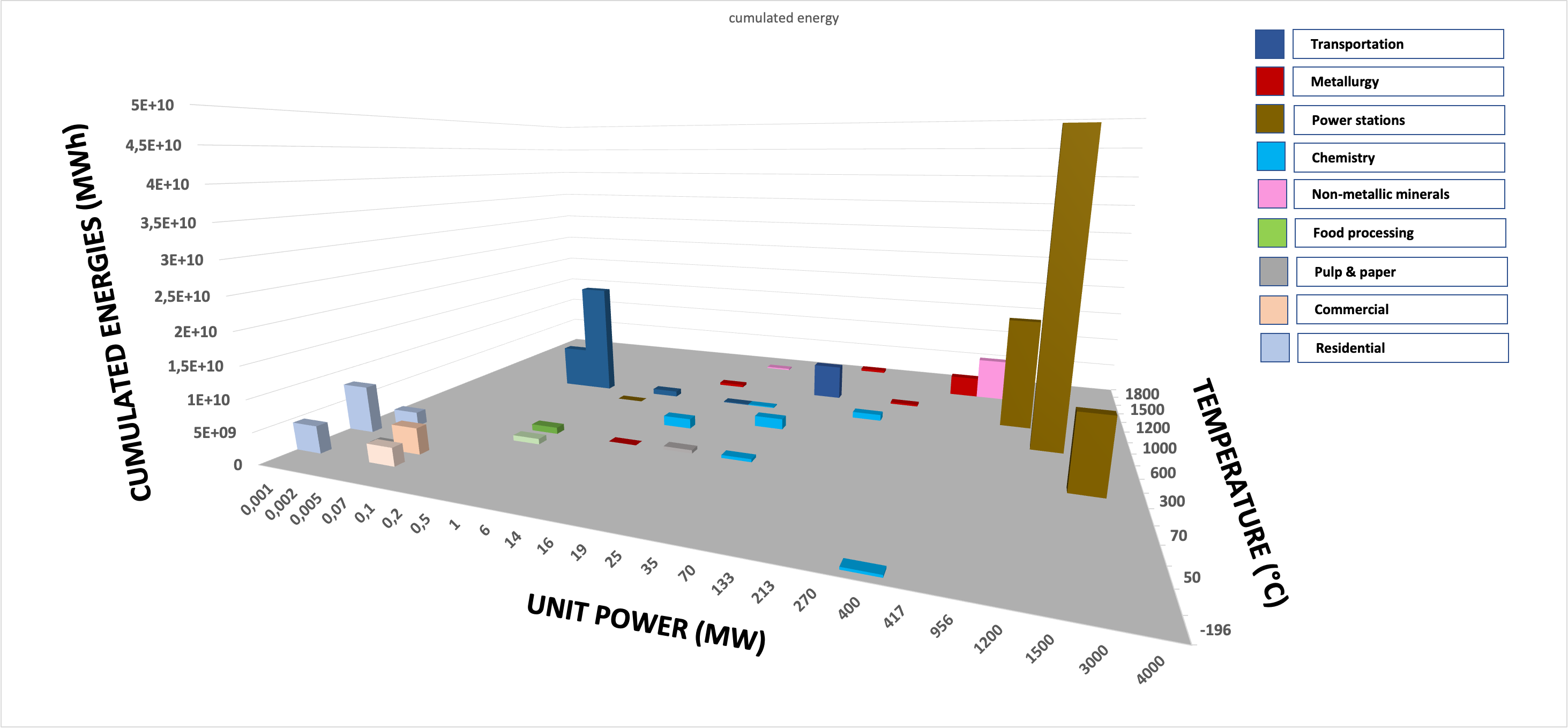 Cumulated energies - Logarithmic scale
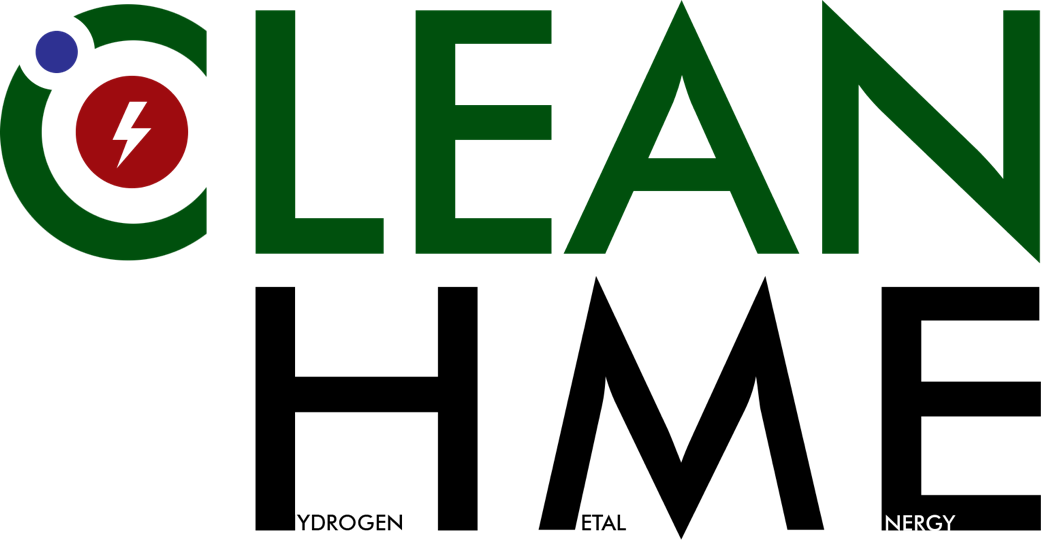 23
IWAHLM15 – Assisi
September 2022
Introduction of 100°C Class HME
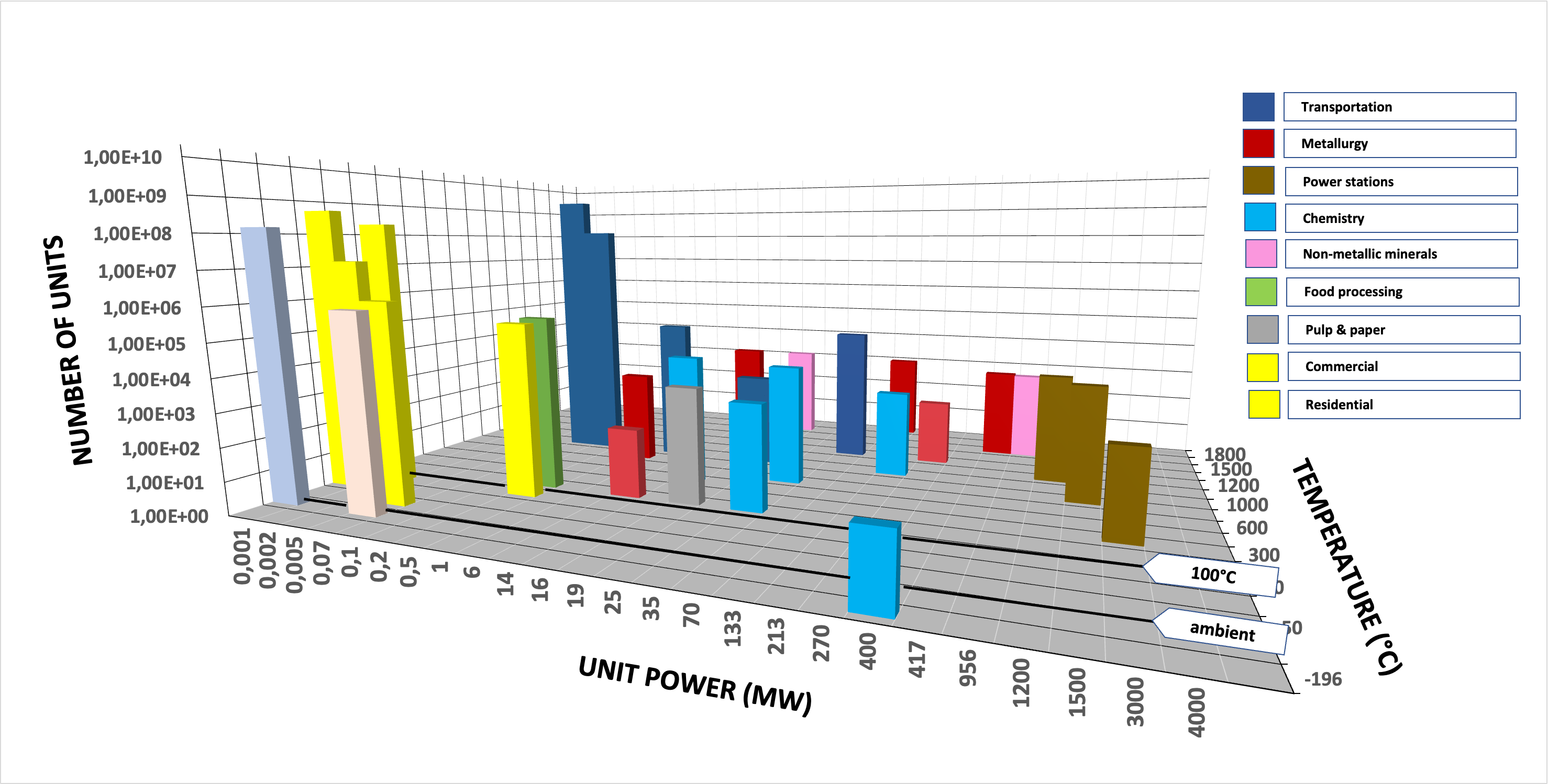 100°C sources : huge market for residential and commercial uses
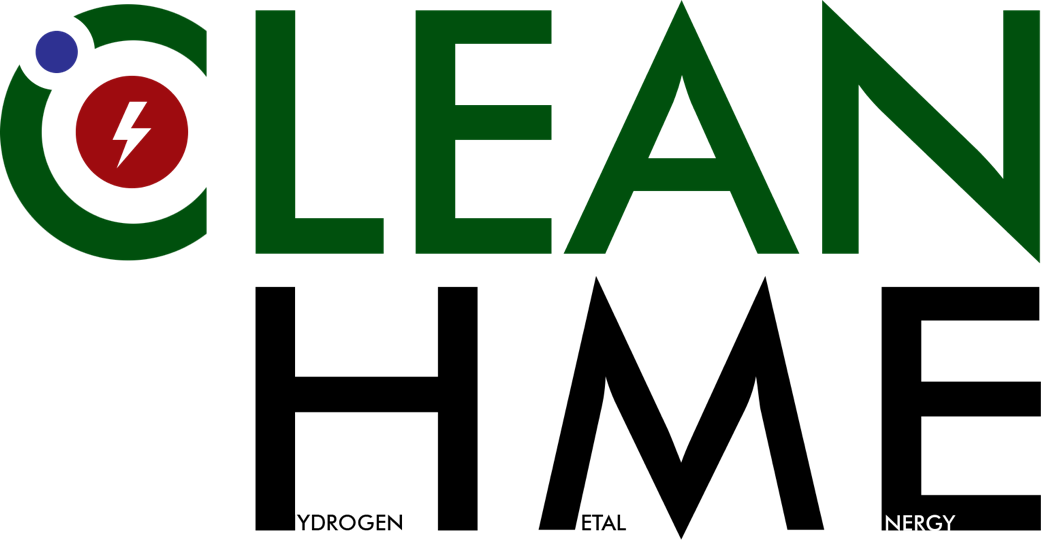 24
IWAHLM15 – Assisi
September 2022
Introduction of 350°C Class HME
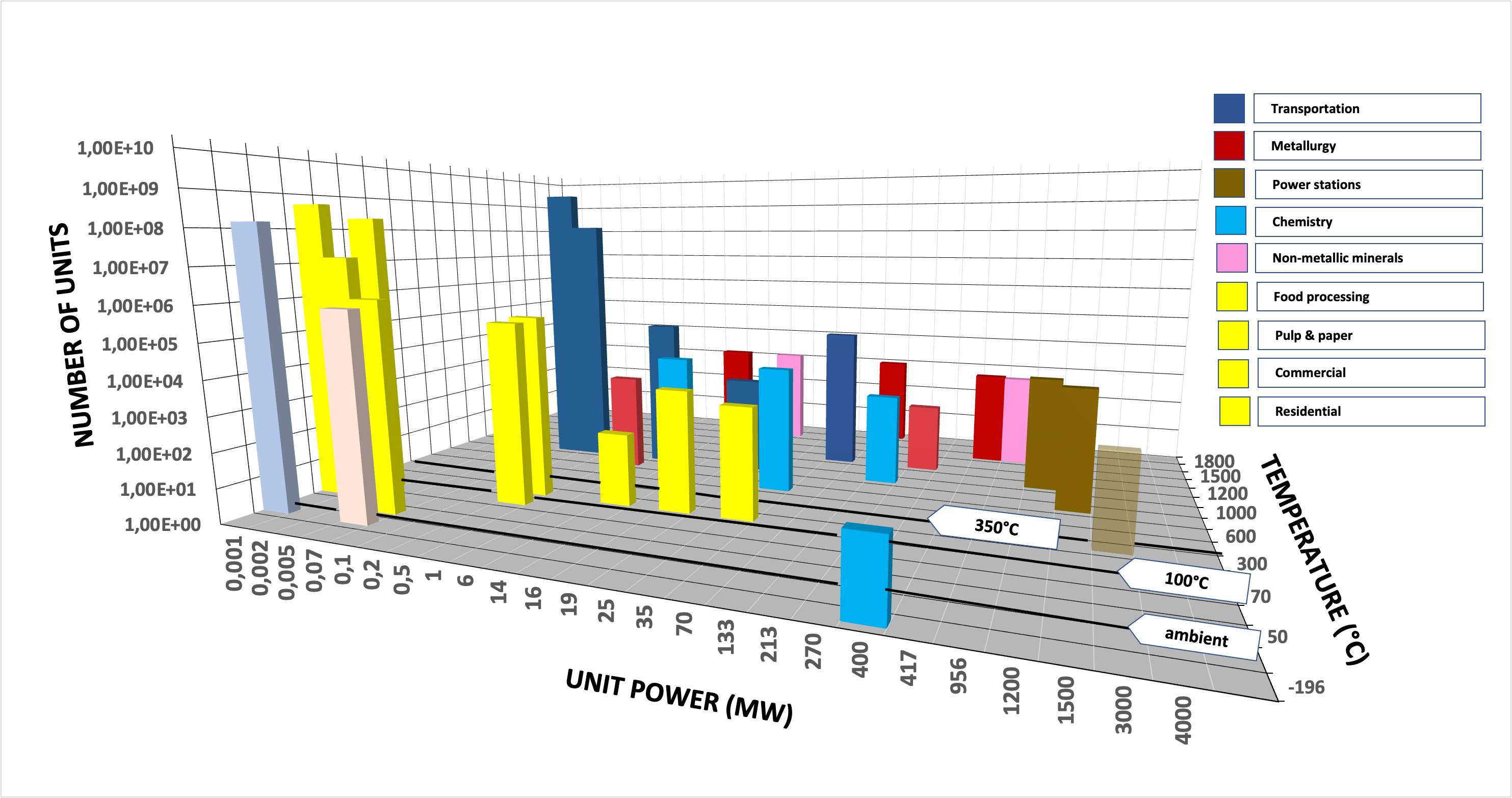 200°C to 350°C sources : large market for industrial boilers
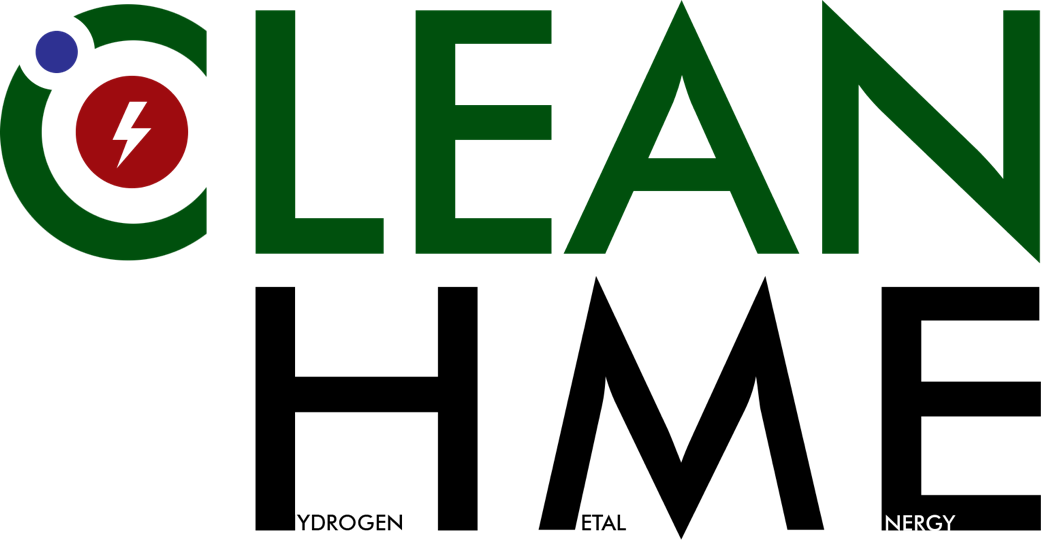 25
IWAHLM15 – Assisi
September 2022
Introduction of HME Generators
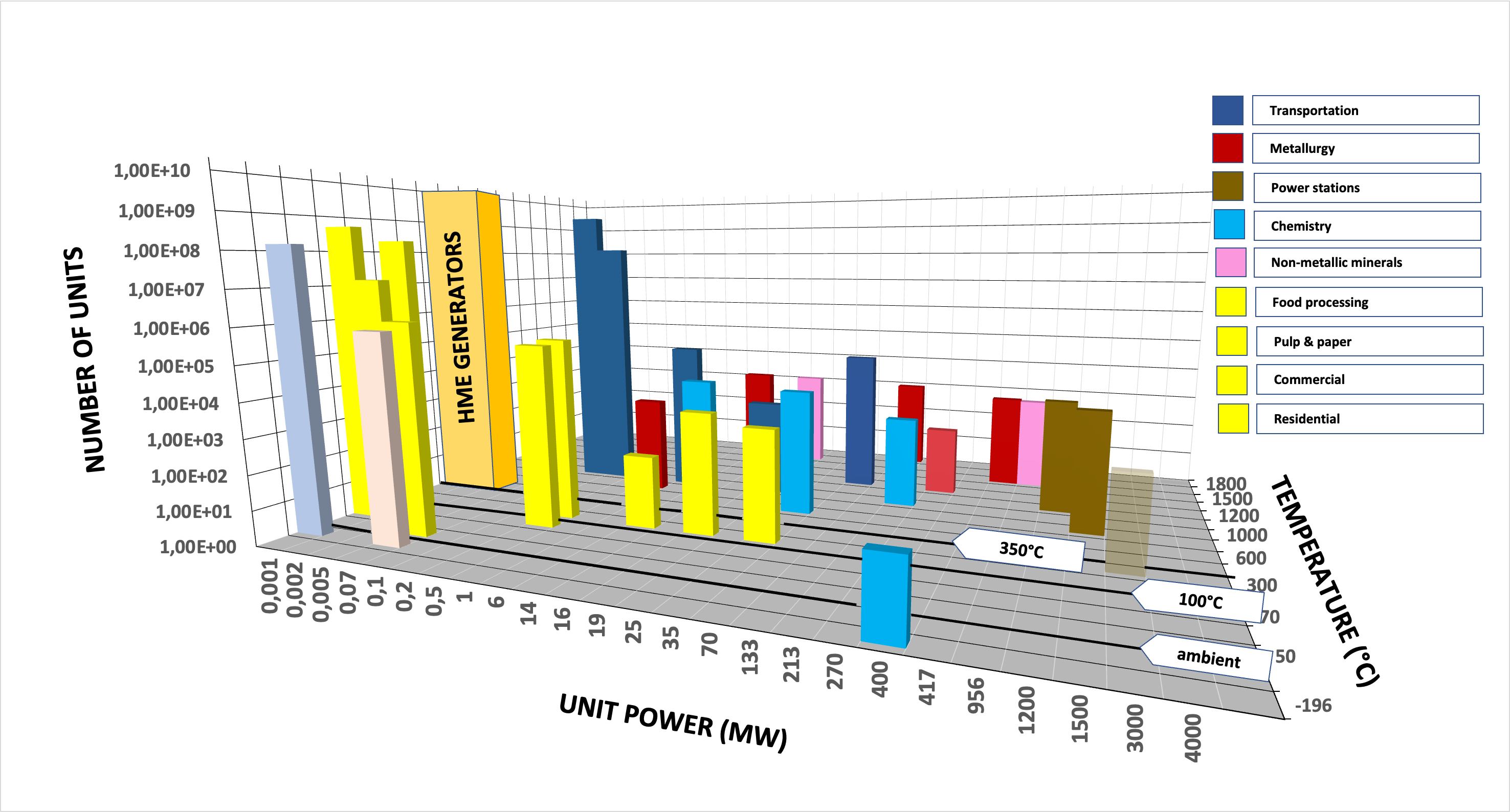 350°C+ sources : Heat conversion in electricity
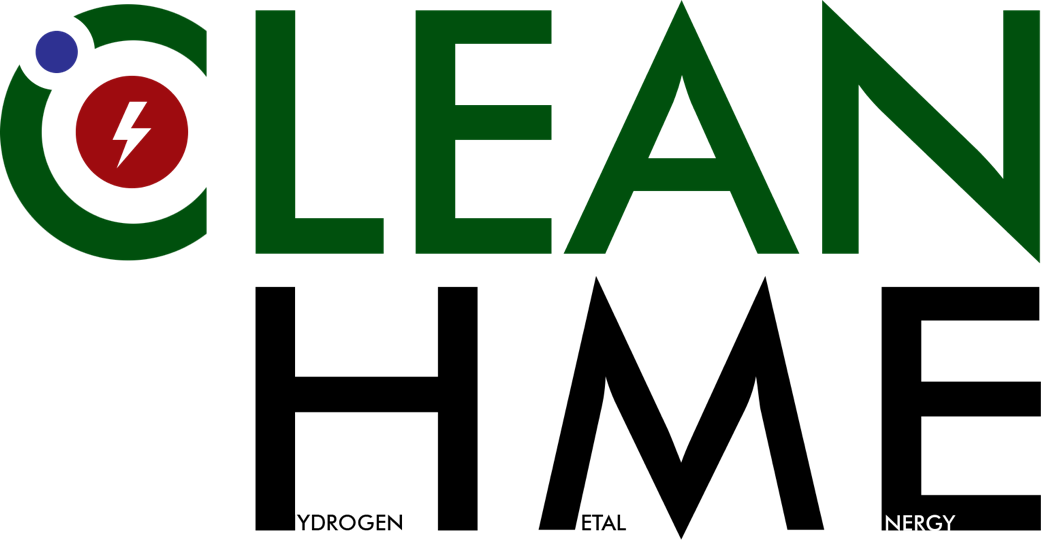 26
IWAHLM15 – Assisi
September 2022
HME generators replace power stations
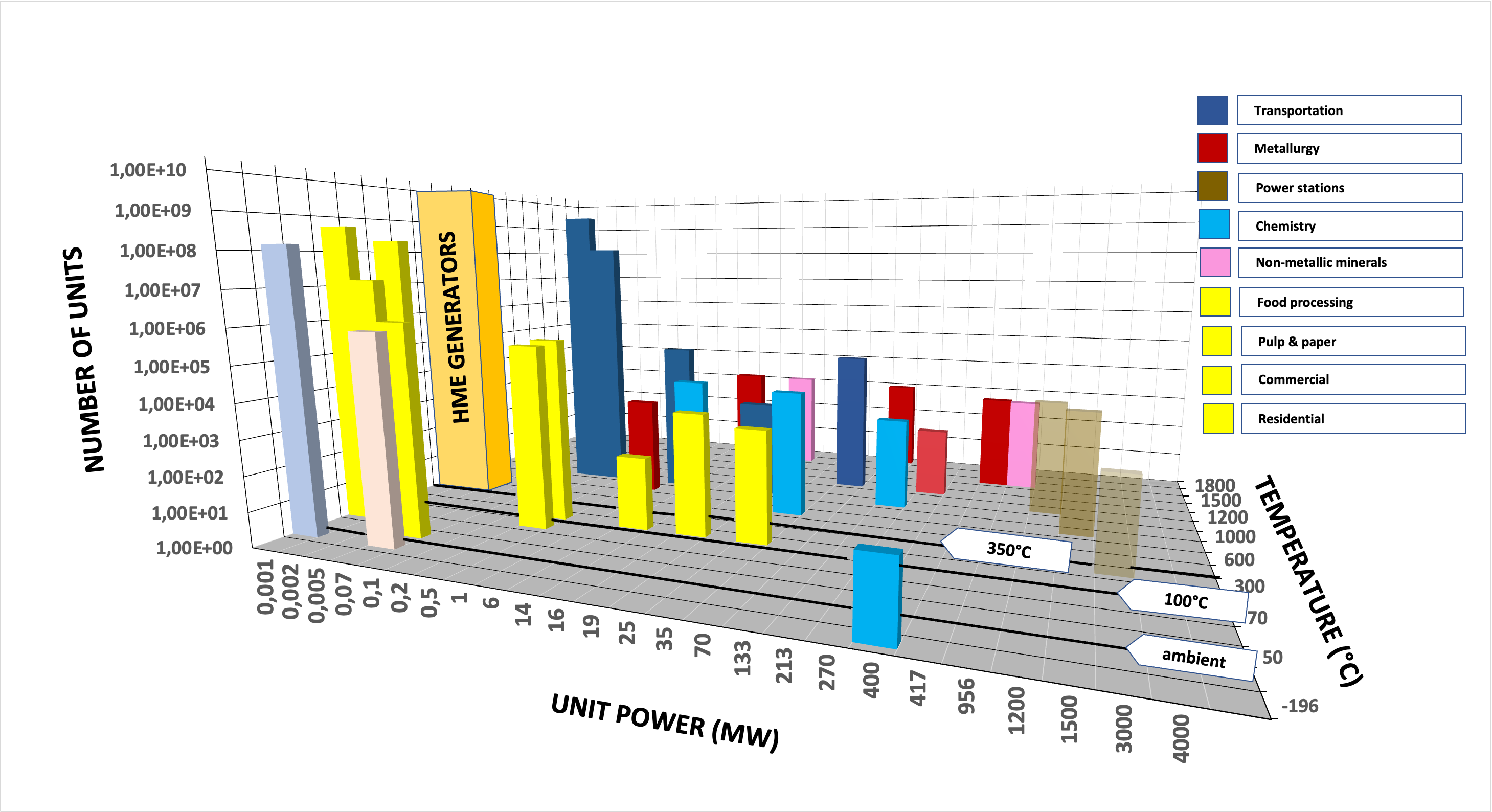 350°C+ sources : All power stations progressively displaced
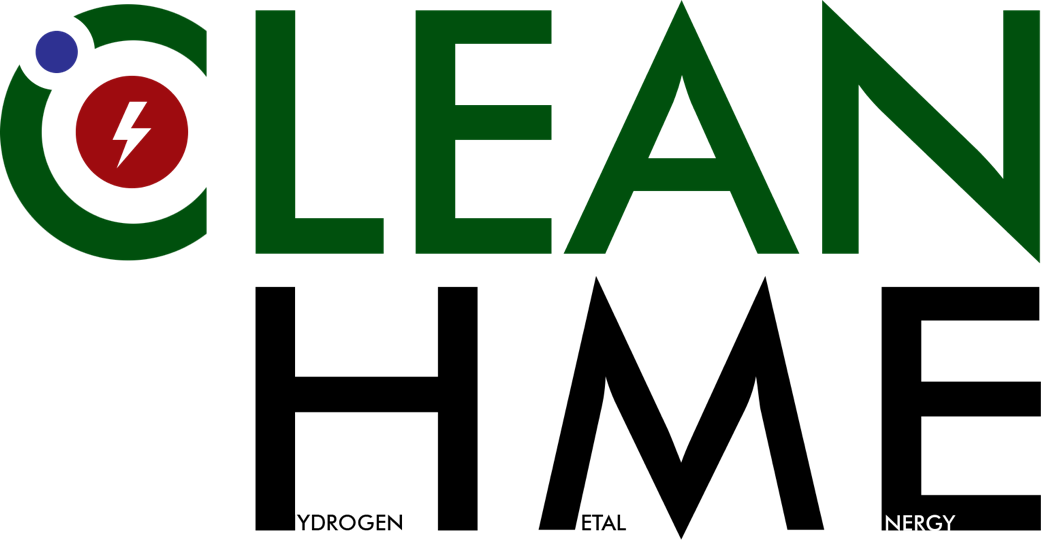 27
IWAHLM15 – Assisi
September 2022
HME generators can supply all users
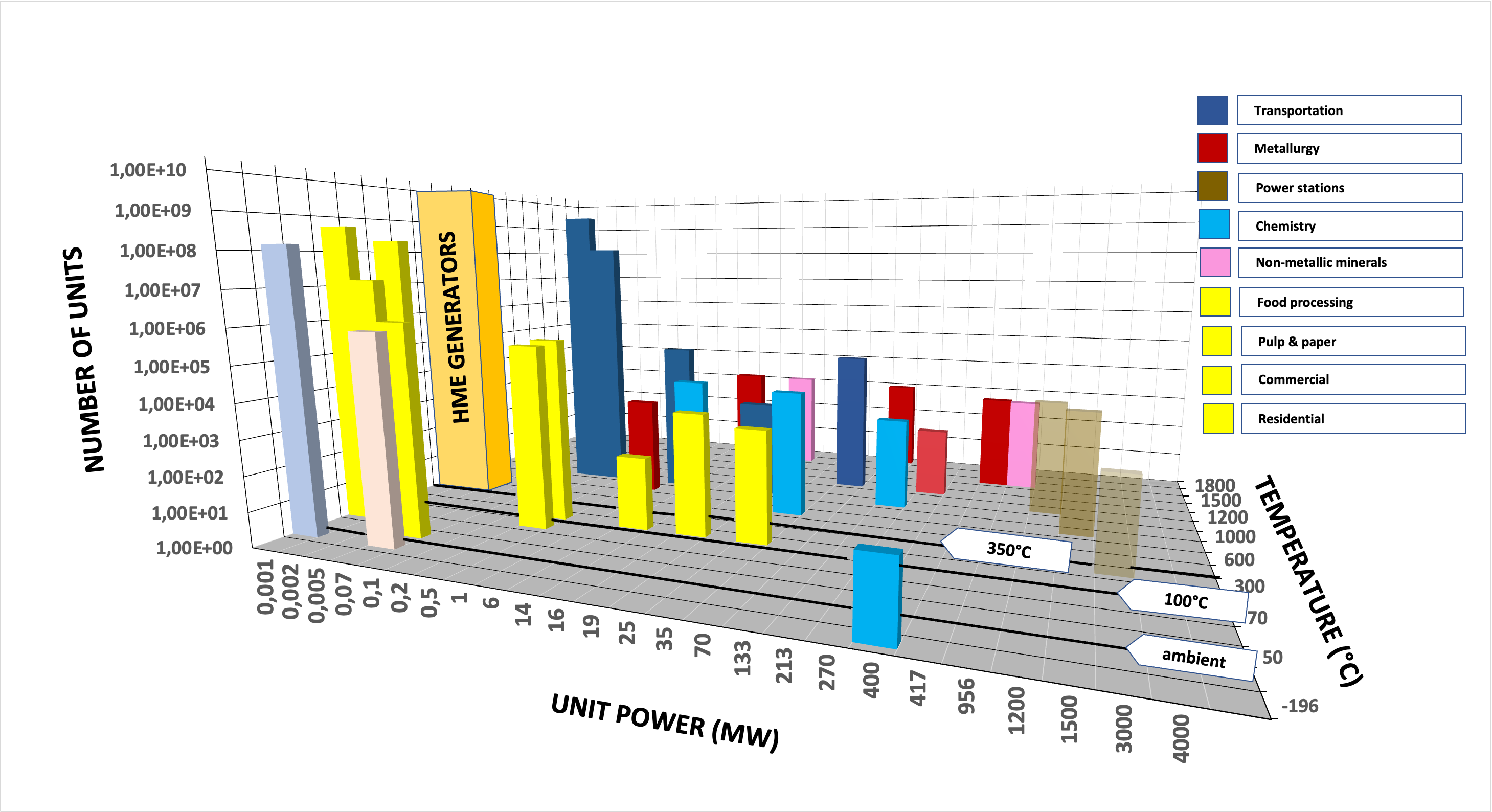 350°C+ sources : Industrial uses of fossil fuels progressively displaced
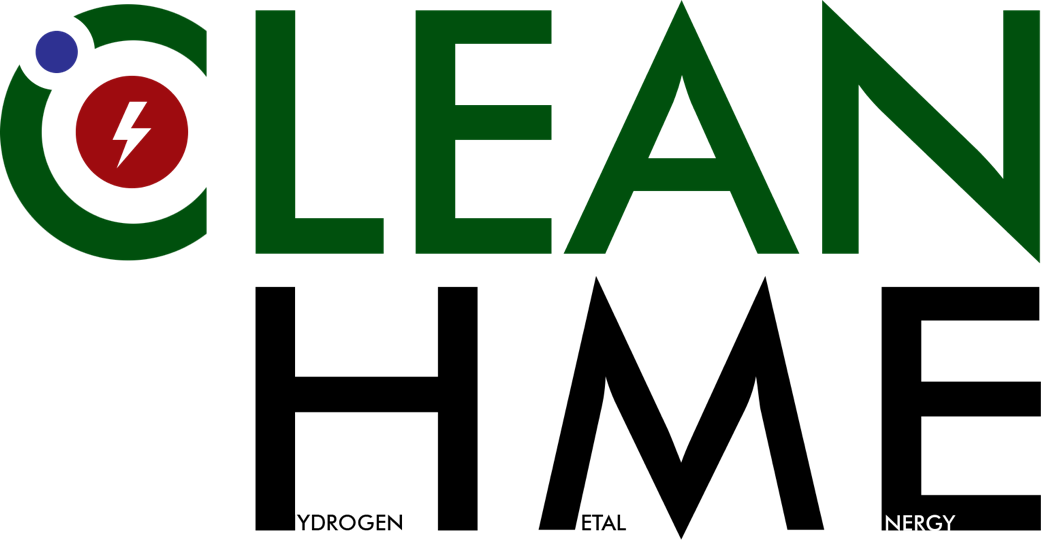 28
IWAHLM15 – Assisi
September 2022
What about mobility ?
Marine
Air
Road
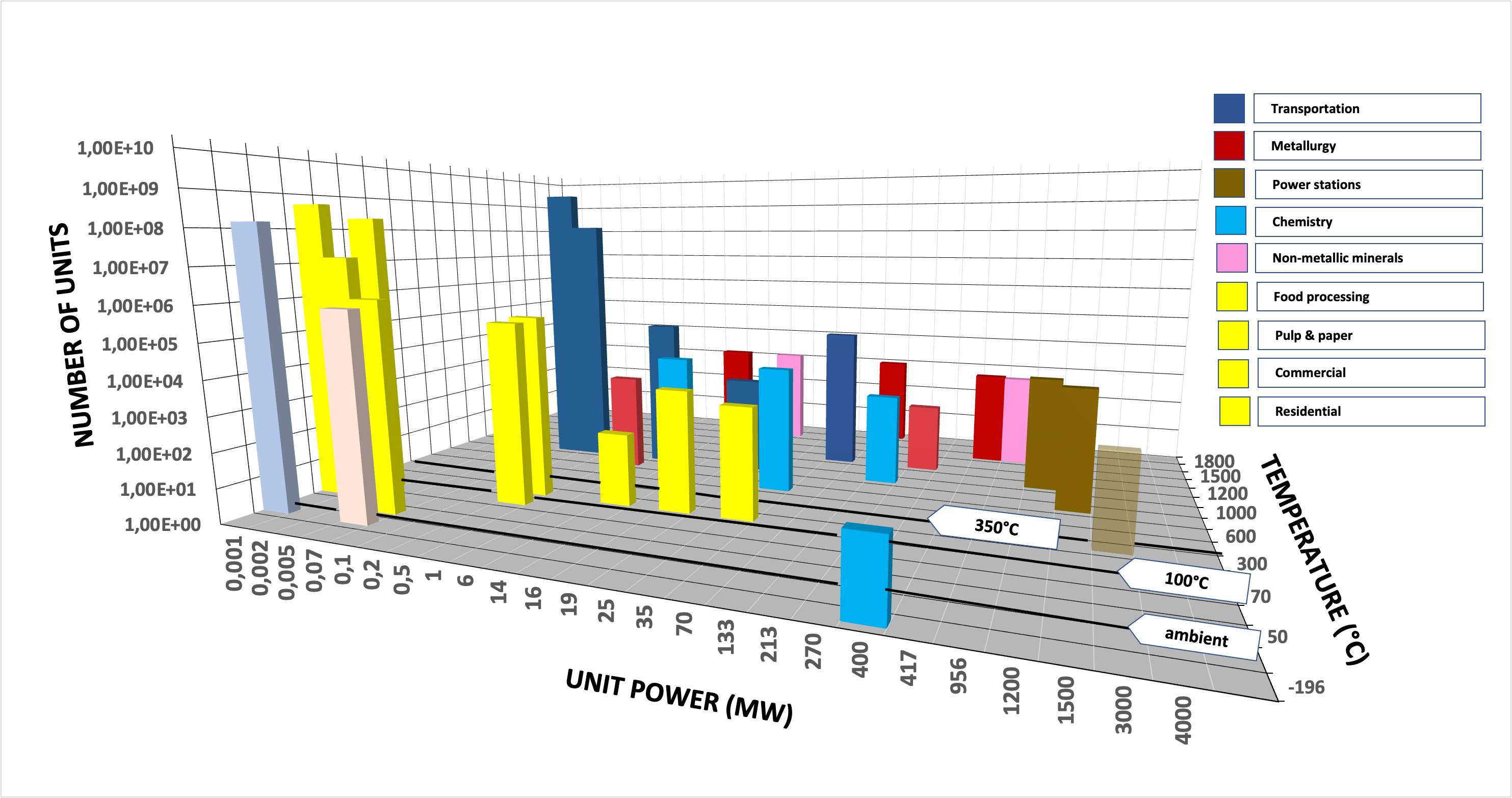 Internal Combustion Engines and Aircraft Engines : Indirect use – heat conversion
Fossil fuels offer a unique high specific energy density
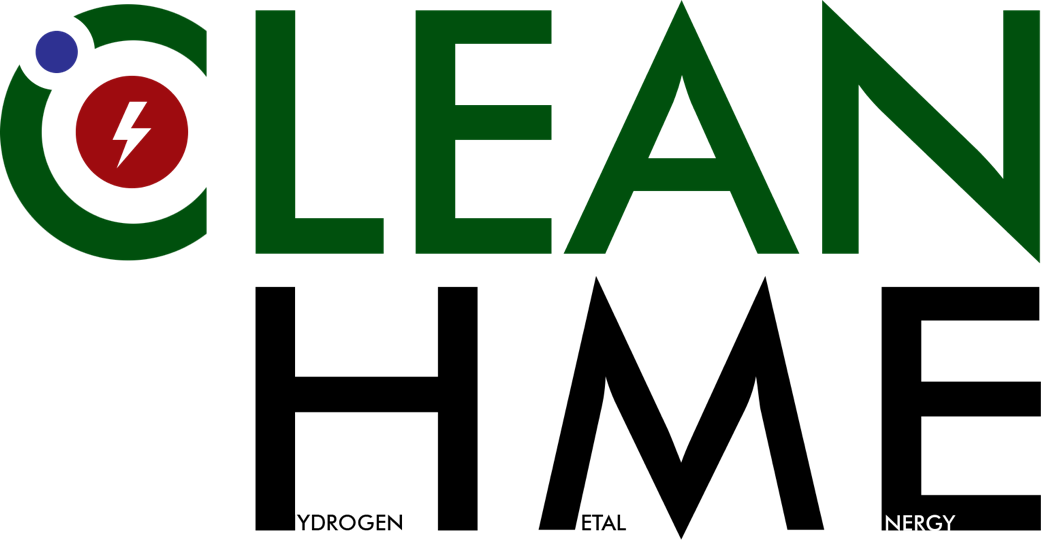 29
IWAHLM15 – Assisi
September 2022
What about mobility ?
Marine
Air
Road
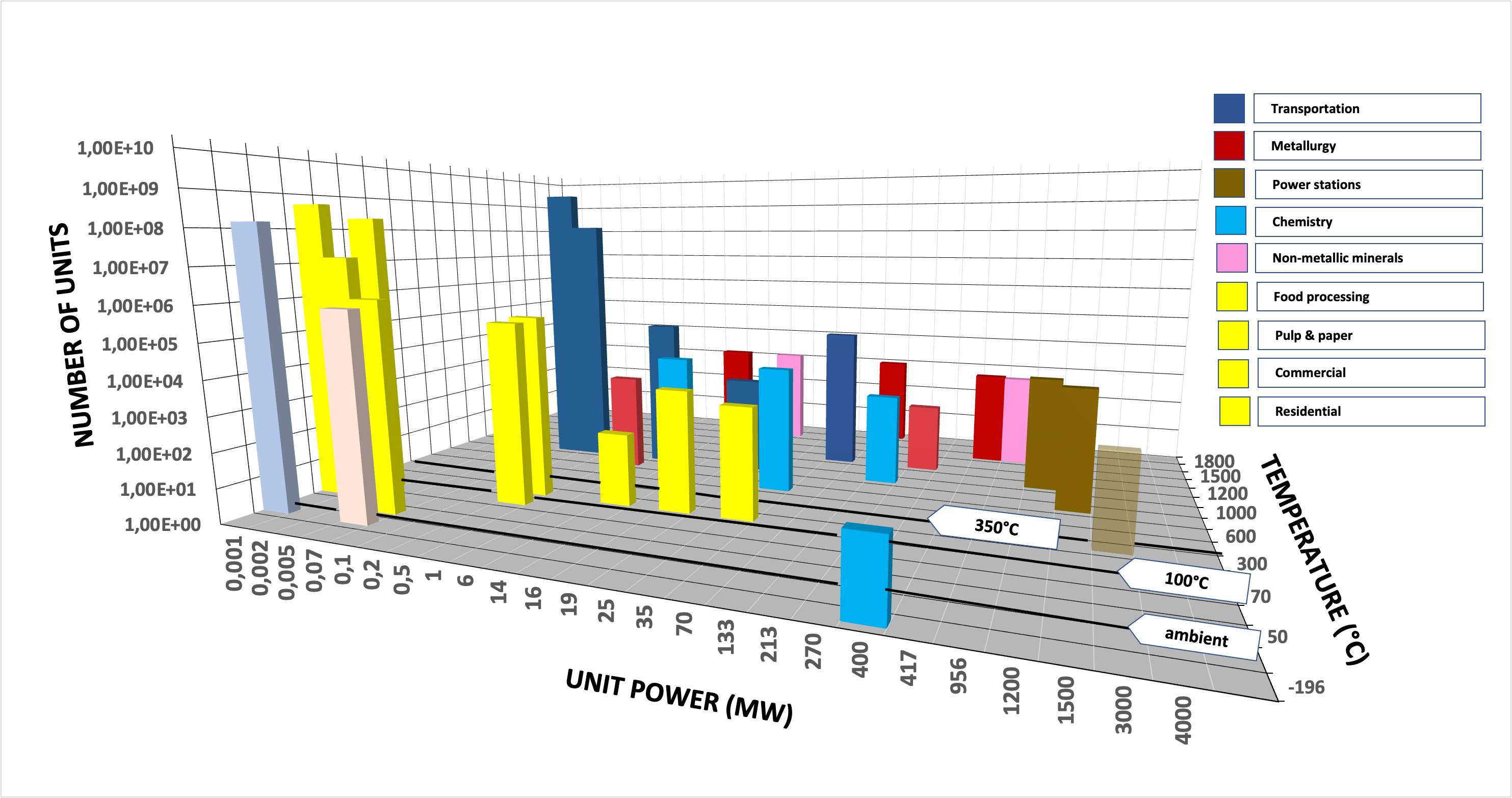 Mobile equipment : 
Difficult to supply the heat that is used indirectly
Necessity of high power density (> 1kW/liter)

May be satisfied indirectly:
Electricity for recharge of electric vehicles
Supply of hydrogen
Synthetic fuels via H2 and CO2 (Direct Air Capture)
Internal Combustion Engines and Aircraft Engines : Indirect use – heat conversion
Fossil fuels offer a unique high specific energy density
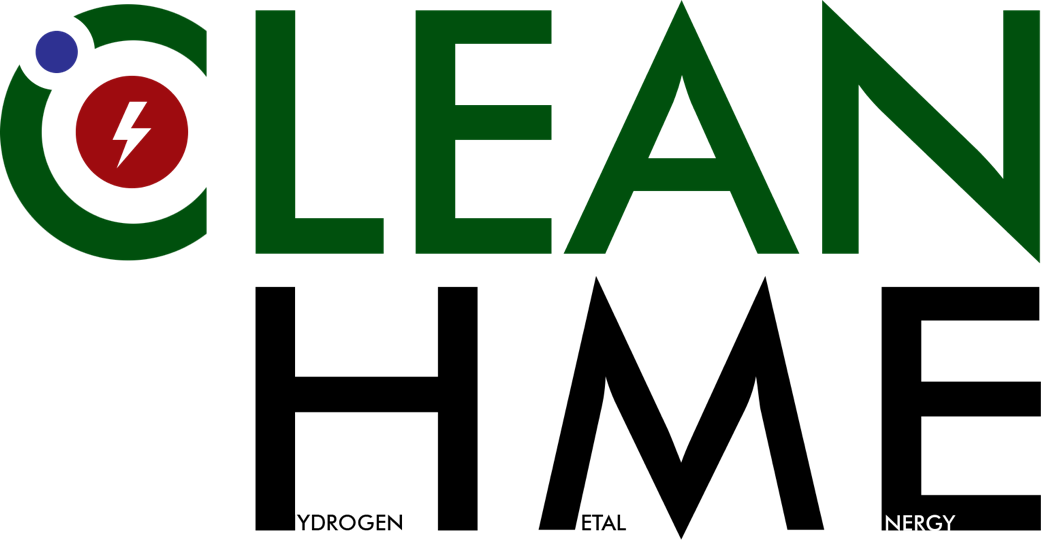 30
IWAHLM15 – Assisi
September 2022
What about mobility ?
Hydrogen refuelling station in Mountain View : The future?
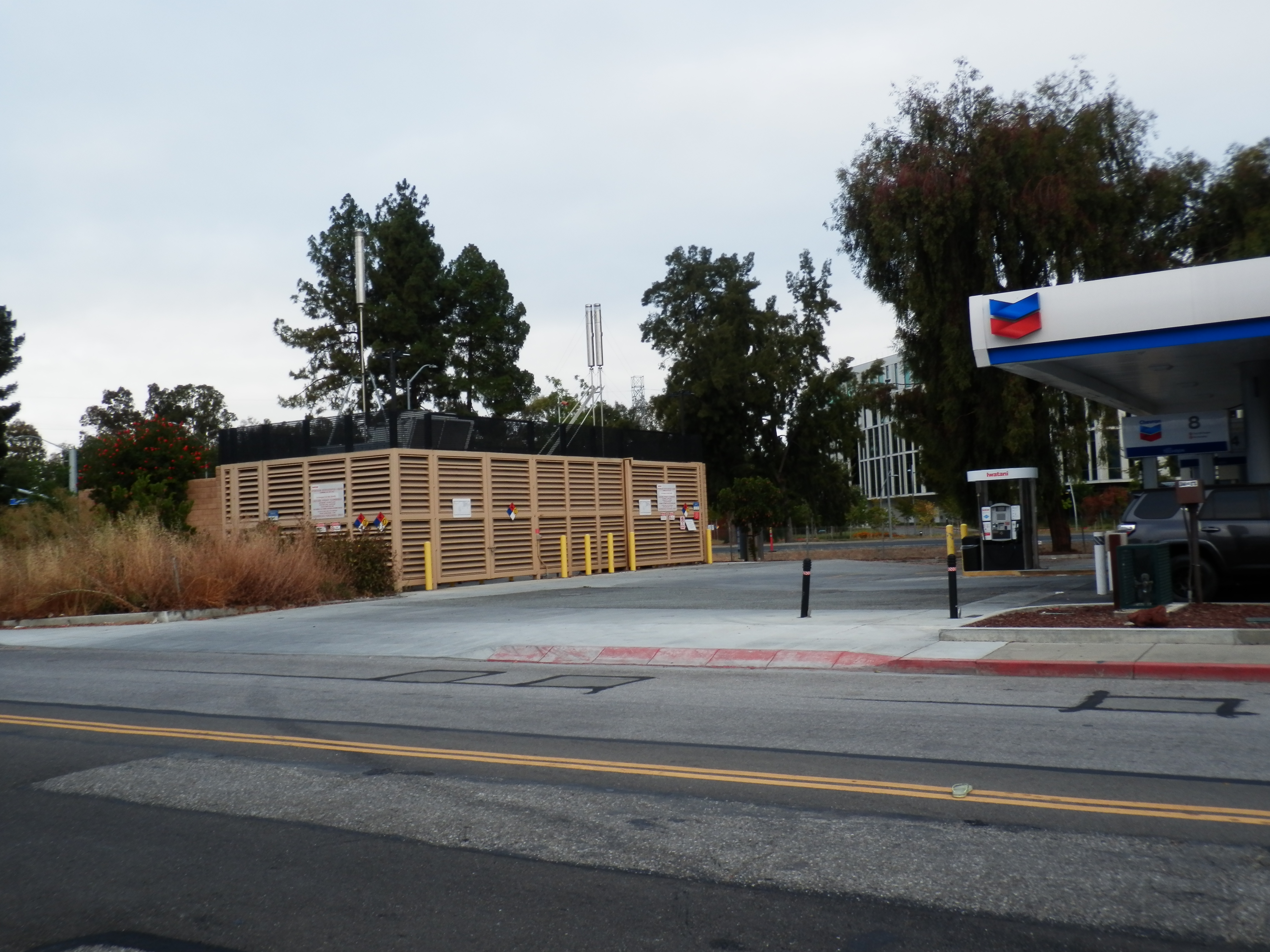 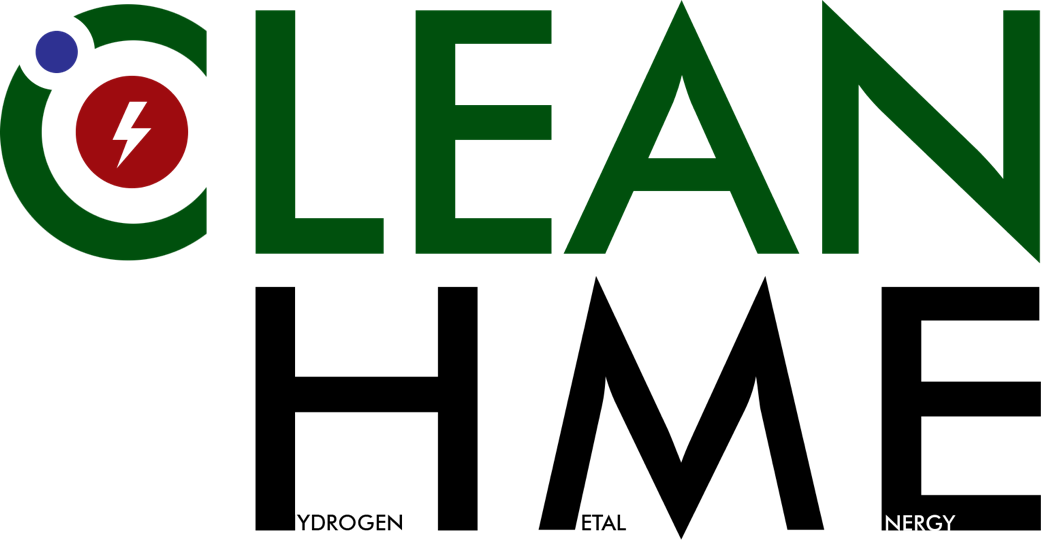 31
IWAHLM15 – Assisi
September 2022
What about mobility ?
Hydrogen refuelling station in Mountain View : The future?
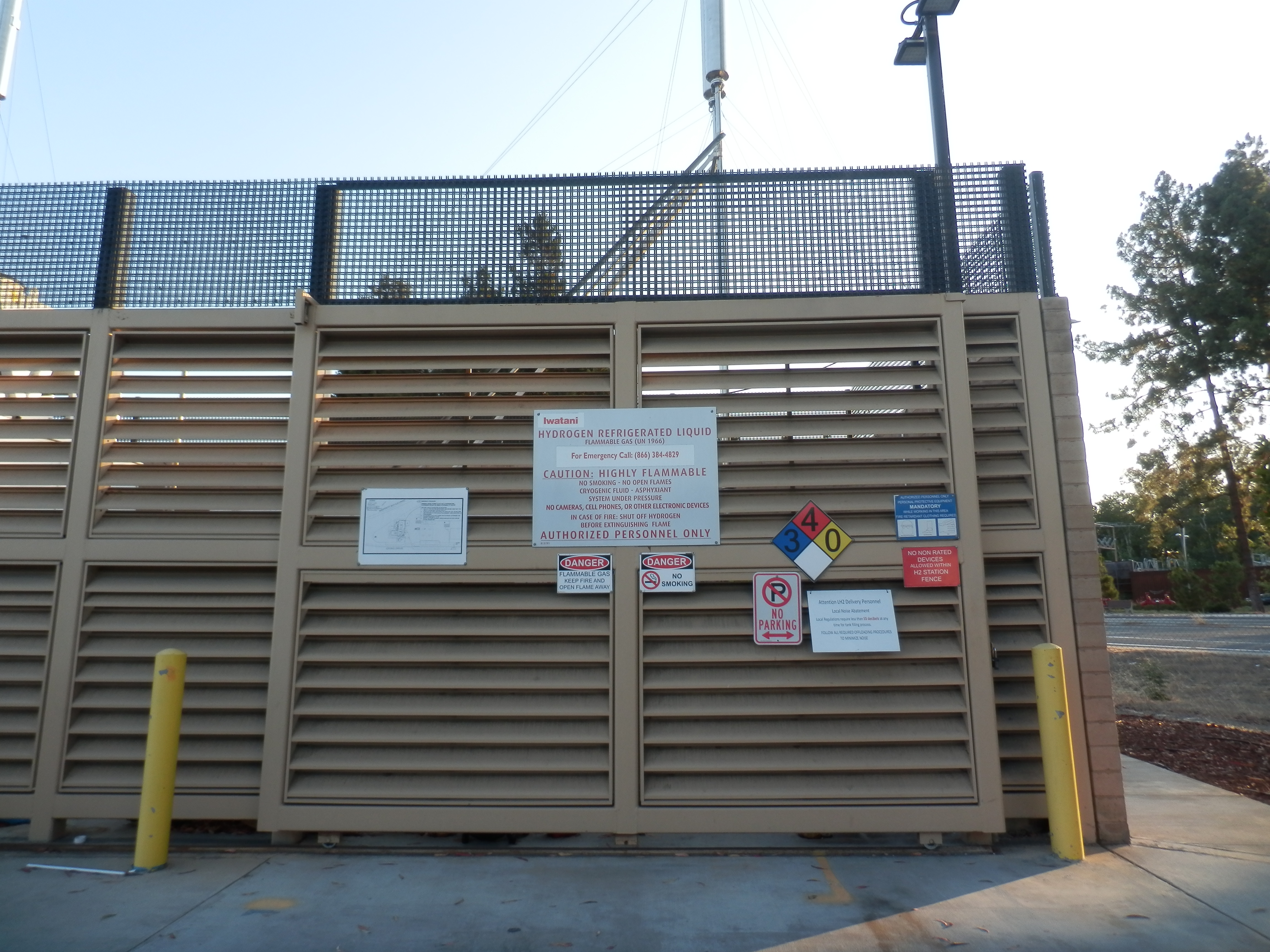 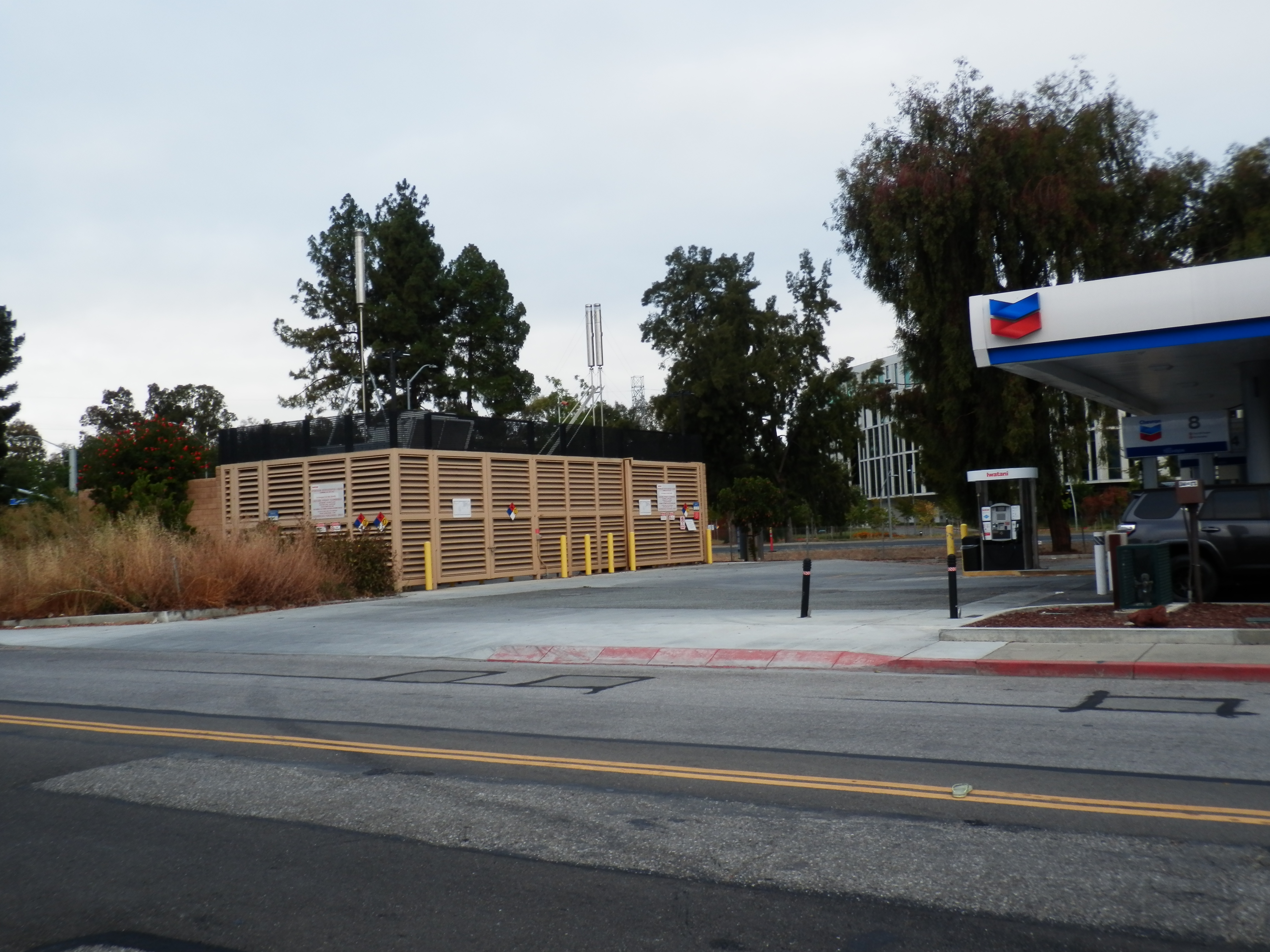 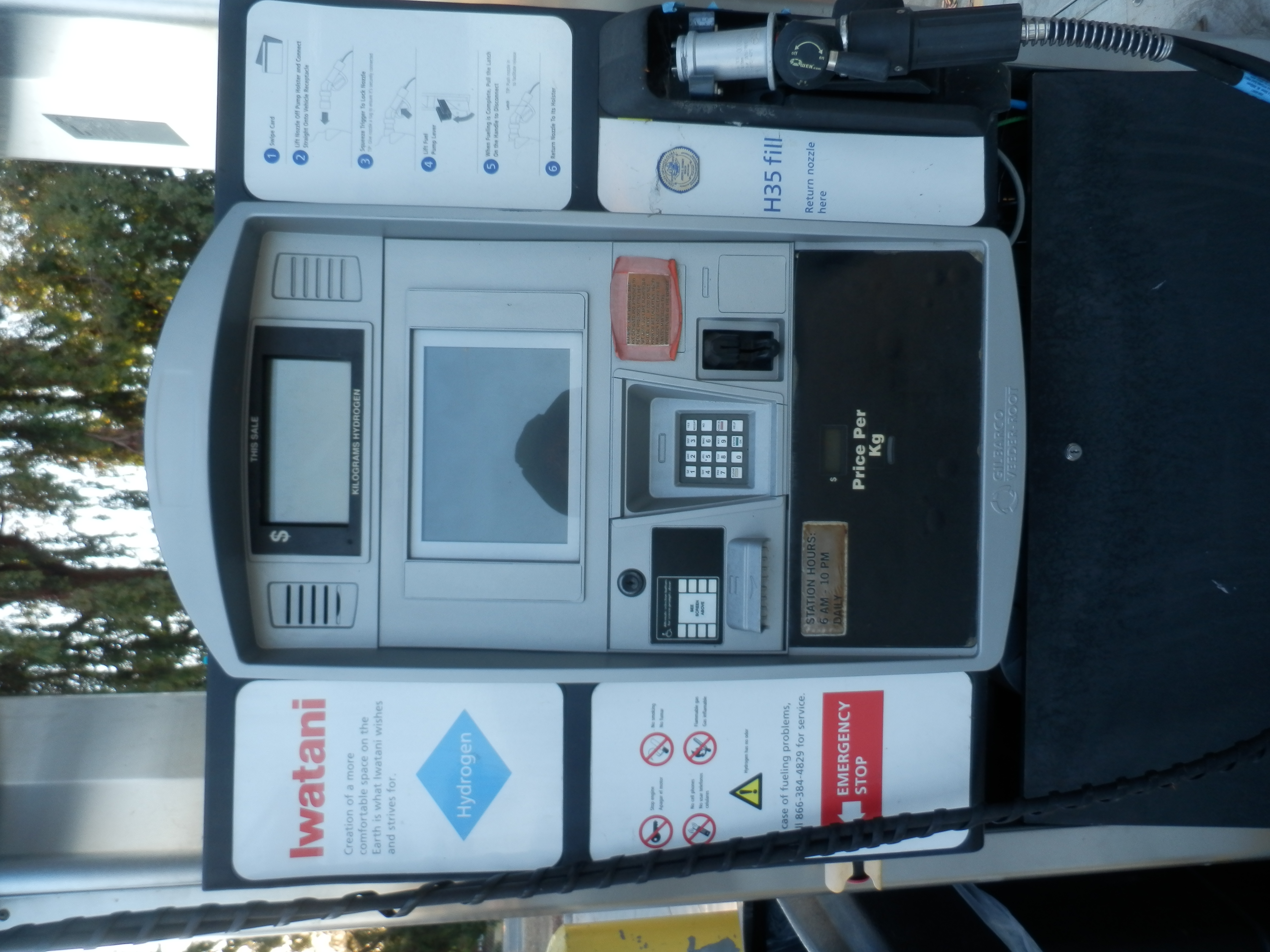 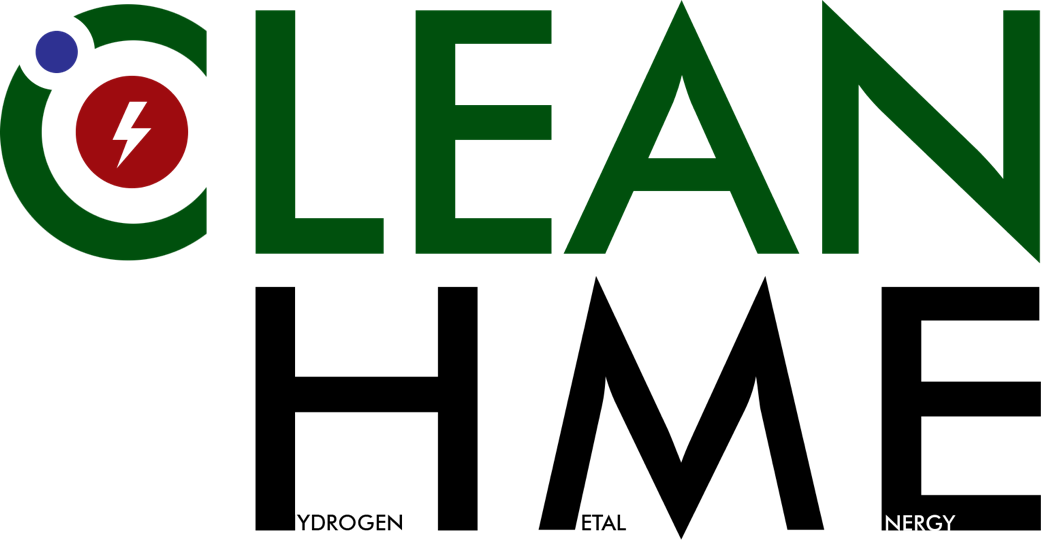 32
IWAHLM15 – Assisi
September 2022
Addressable market
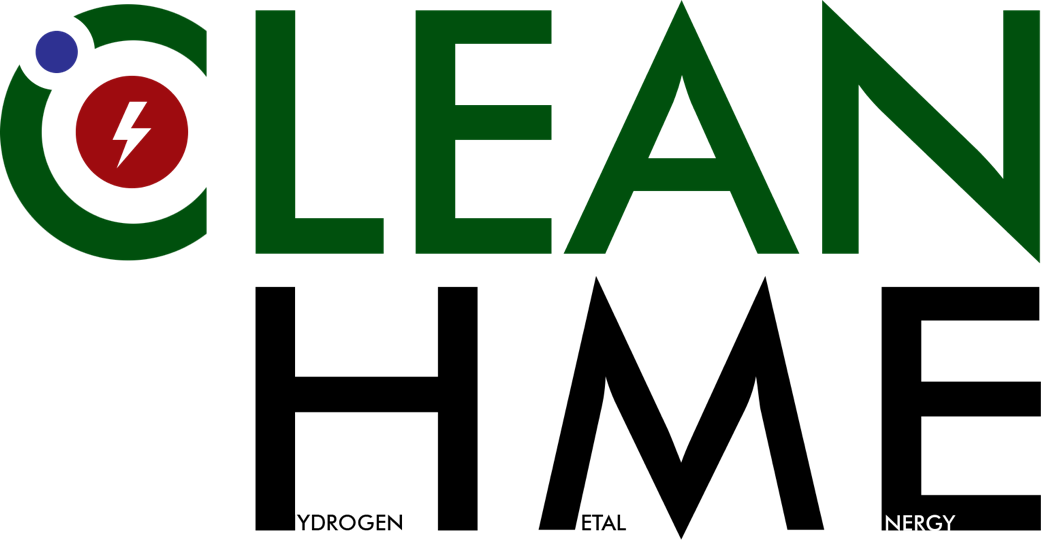 33
IWAHLM15 – Assisi
September 2022
Prime market
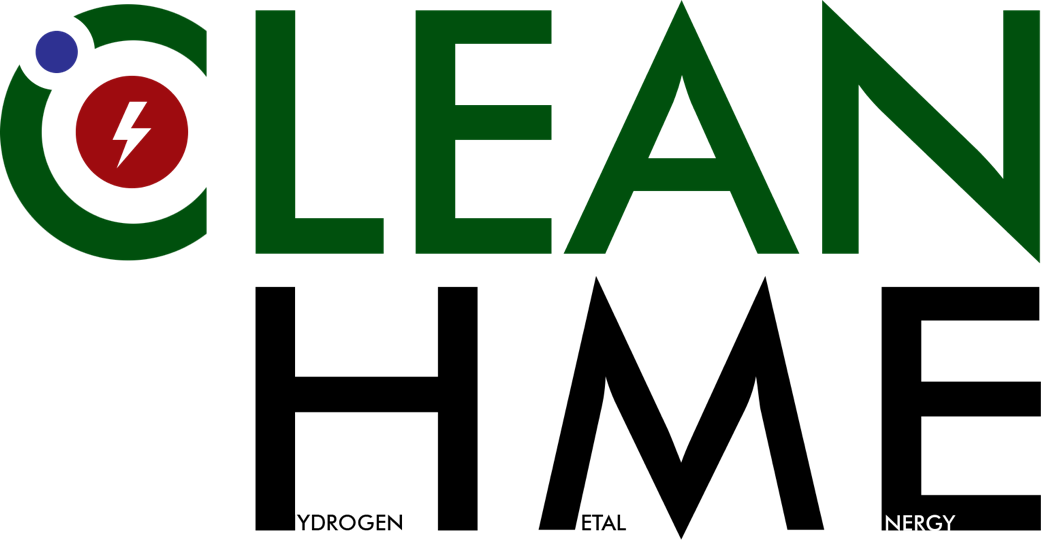 34
IWAHLM15 – Assisi
September 2022
Learning curve
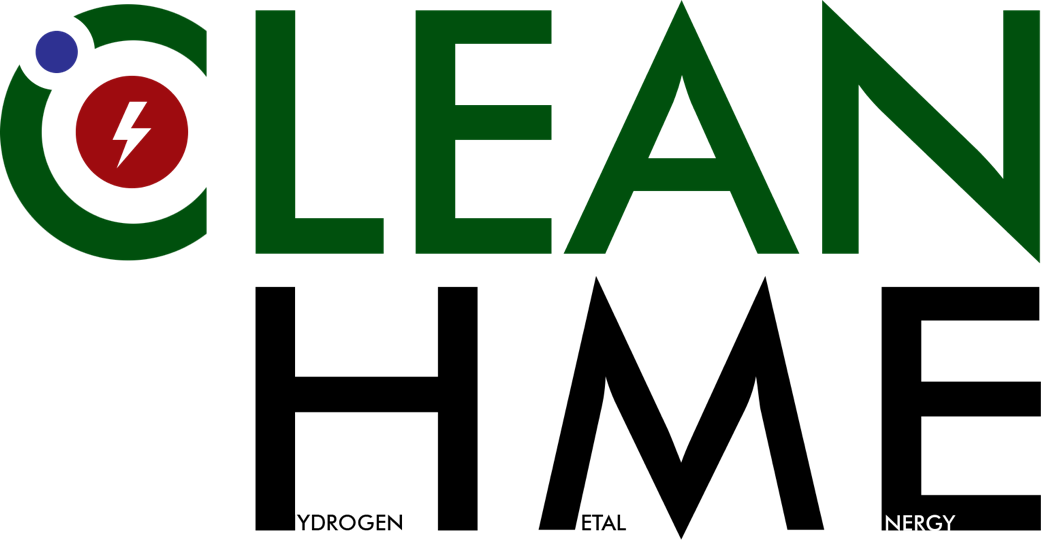 35
IWAHLM15 – Assisi
September 2022
Major market : Electrical generators
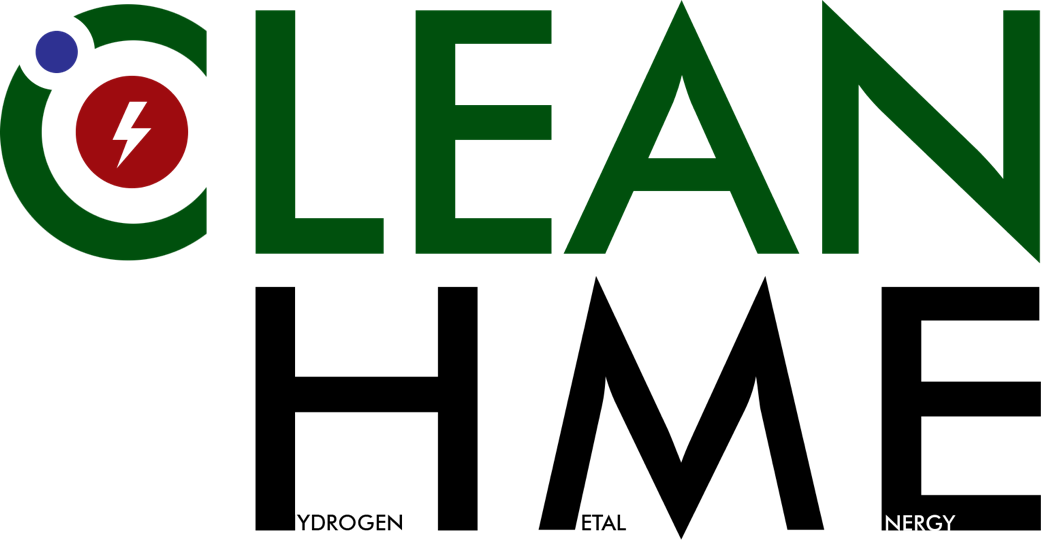 36
IWAHLM15 – Assisi
September 2022
Next steps of the study
Evaluate the HME potential development once the characteristics of the reactors are better defined
Examine the technological gaps for the development
Consider the ongoing energy transition and the competition of renewable energies
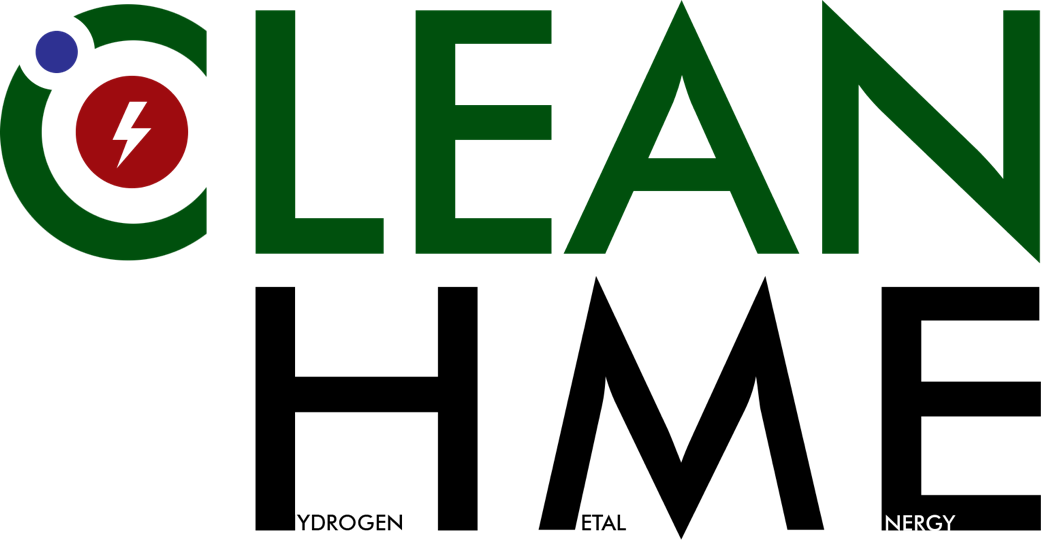 37
IWAHLM15 – Assisi
September 2022
The end of our Golden Age
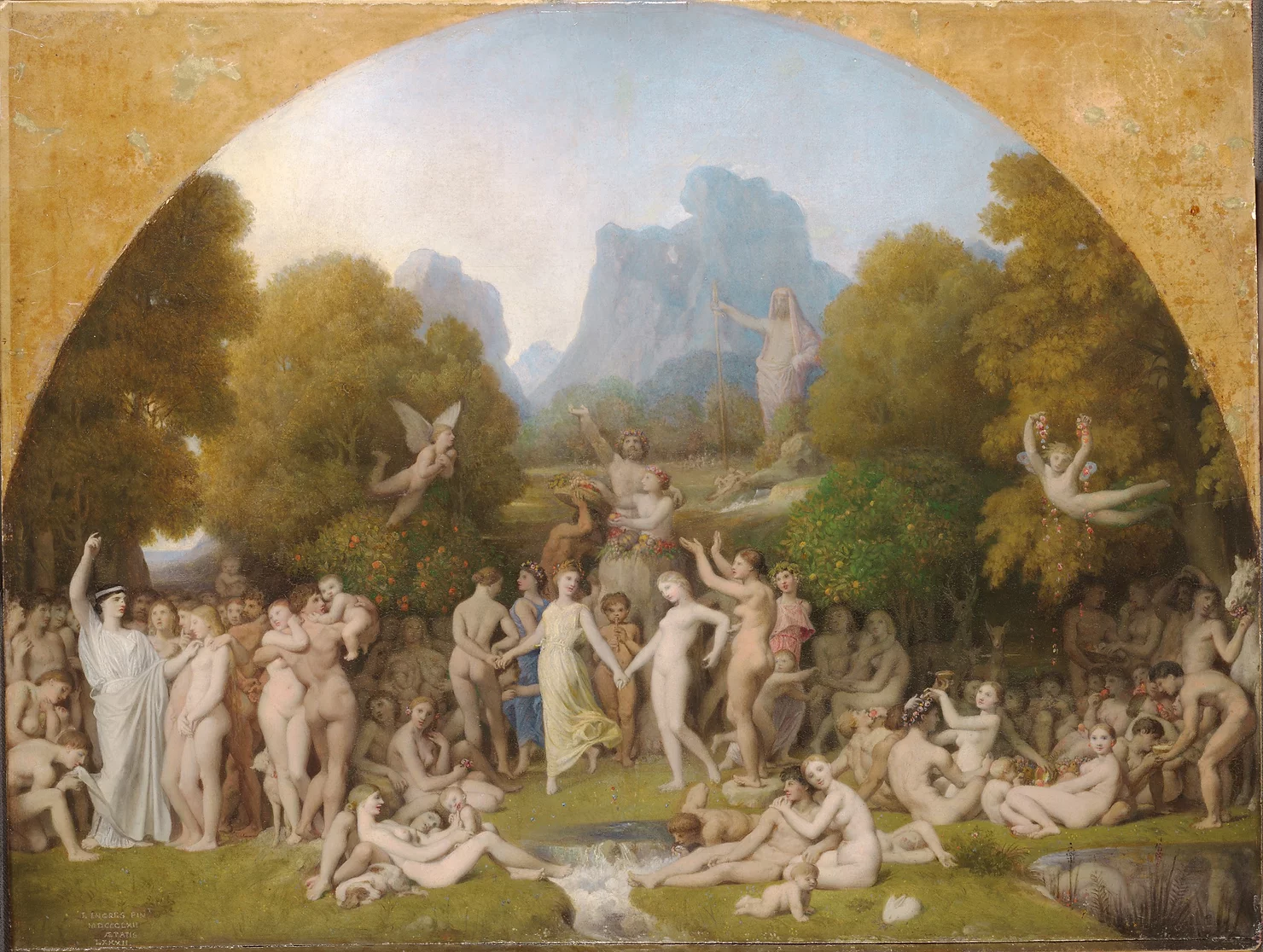 As we are nearing the launch of applications it is now time to remember that there are always several solutions to a problem
HME will not conquer a virgin World but will face competition in many sectors. 
HME will be adopted only where it is better than other existing options
Jean-Auguste-Dominique Ingres - L'Âge d'or, 1862, - Fogg Art Museum, Cambridge
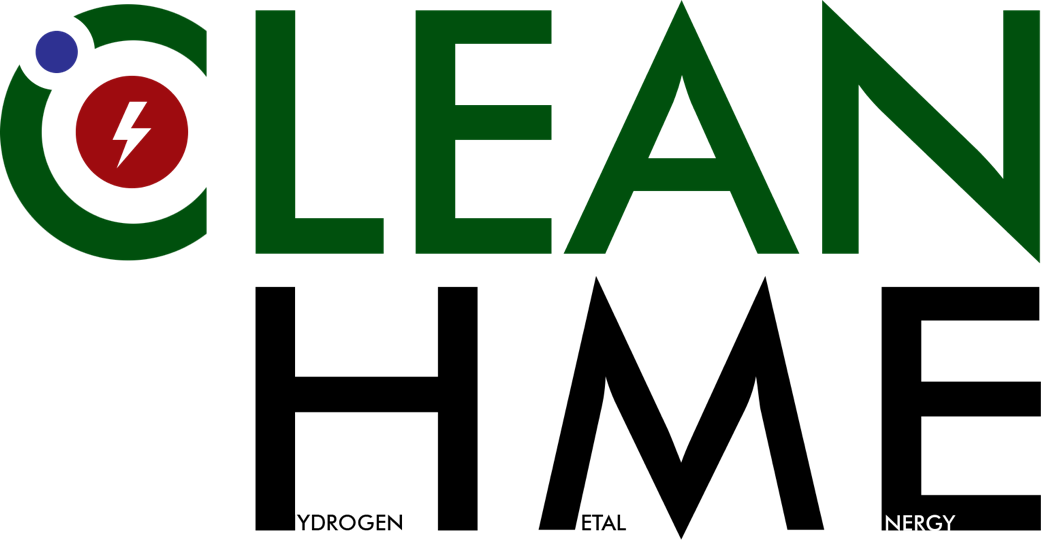 38
IWAHLM15 – Assisi
September 2022
The end of our Golden Age
As we are nearing the launch of applications it is now time to remember that there are always several solutions to a problem
HME will not conquer a virgin World but will face competition in many sectors. 
HME will be adopted only where it is better than other existing options
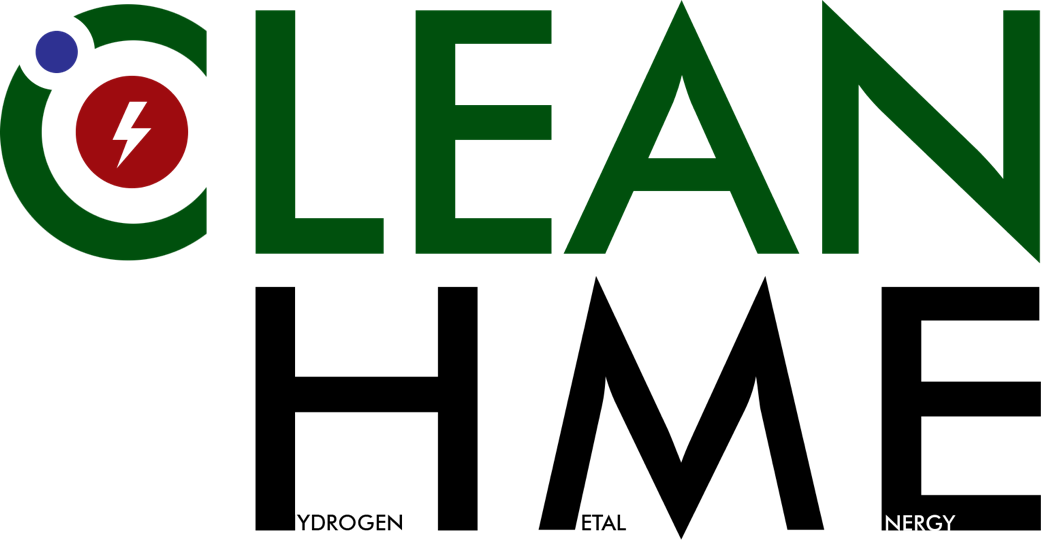 39
IWAHLM15 – Assisi
September 2022
Competition ahead ? : An example
HME reactor
Use of the heat
HEAT
Electricity
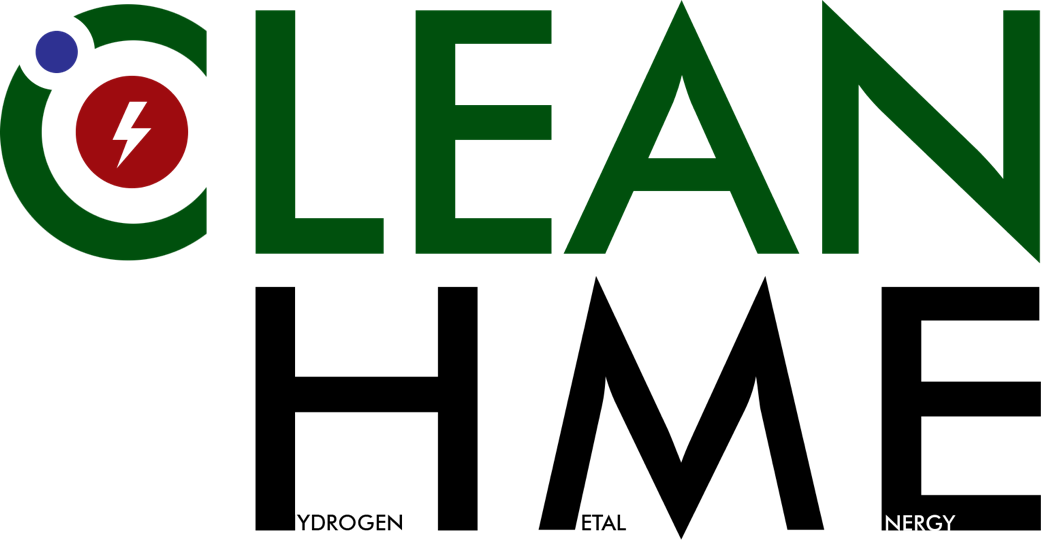 40
IWAHLM15 – Assisi
September 2022
Competition ahead ? : An example
HME reactor
Use of the heat
HEAT
Electricity
Heat Pump
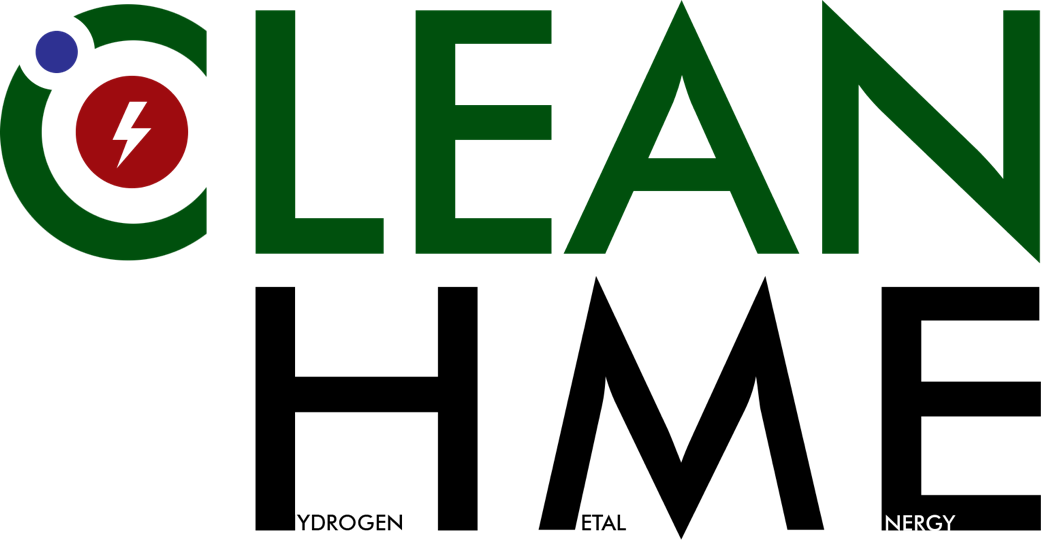 41
IWAHLM15 – Assisi
September 2022
Competition ahead ? : 
Example : Heat Pumps
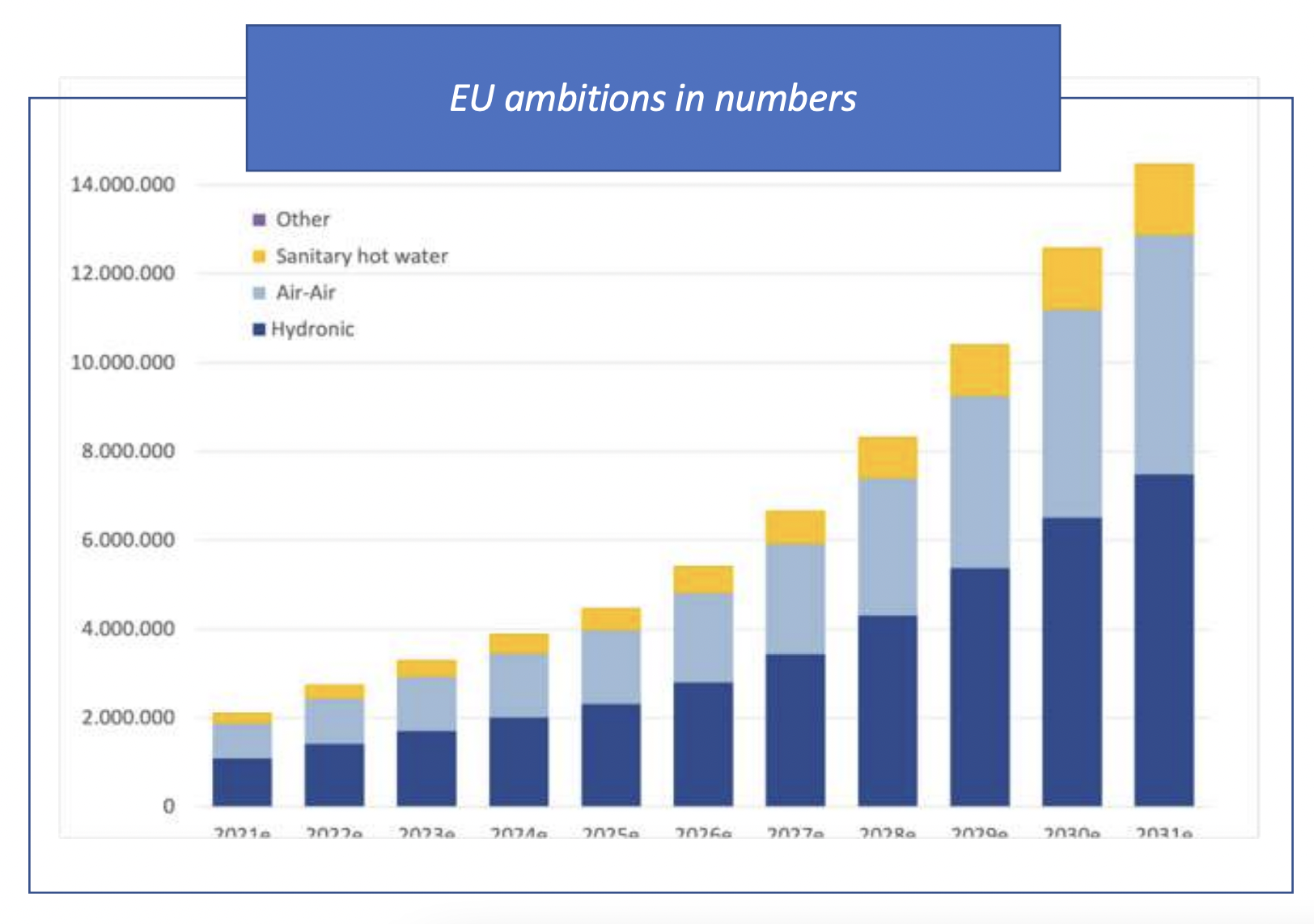 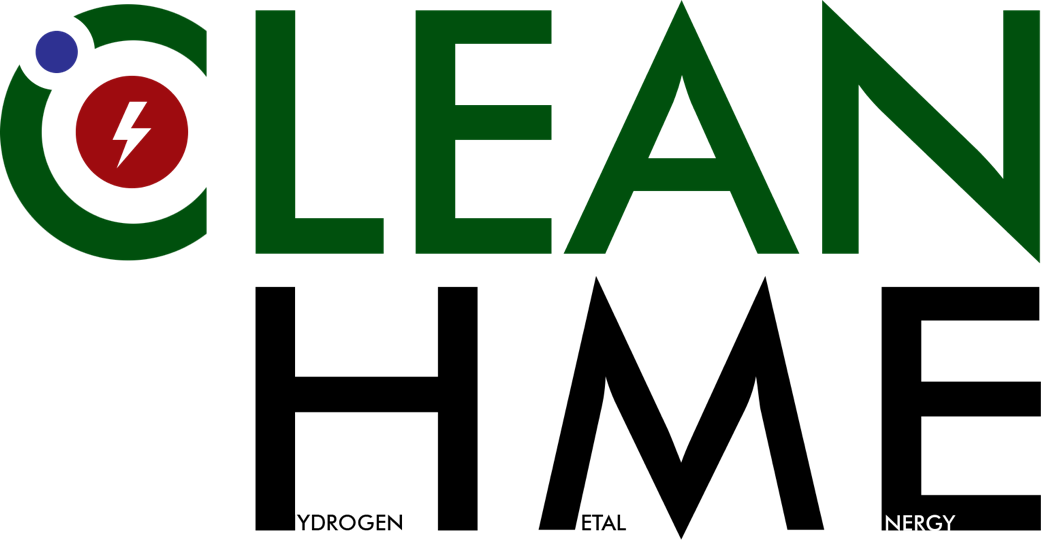 42
IWAHLM15 – Assisi
September 2022
CONCLUSIONS
HME heat sources may find a large use for space heating and water heating – Many units with low thermal power
The learning  curve will give access to larger units and higher temperatures
Development of large units will open the market for industrial boilers
HME electricity generators will find applications at all scales of power
Transportation requires high HME specific power – May be accessed indirectly via the synthesis of fuels, with no modification of the existing engines and energy distribution infrastructure
Competition will exist
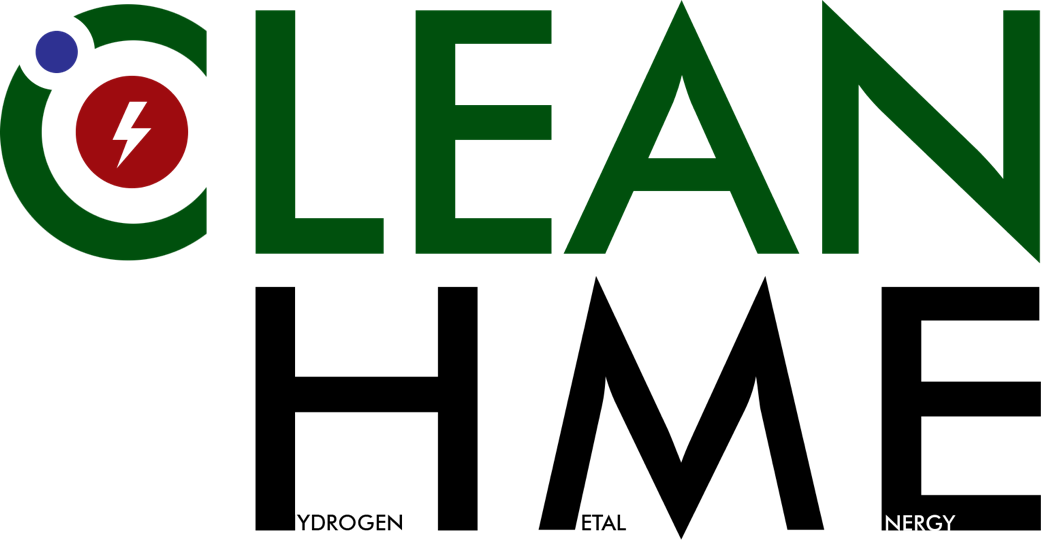 43
IWAHLM15 – Assisi
September 2022
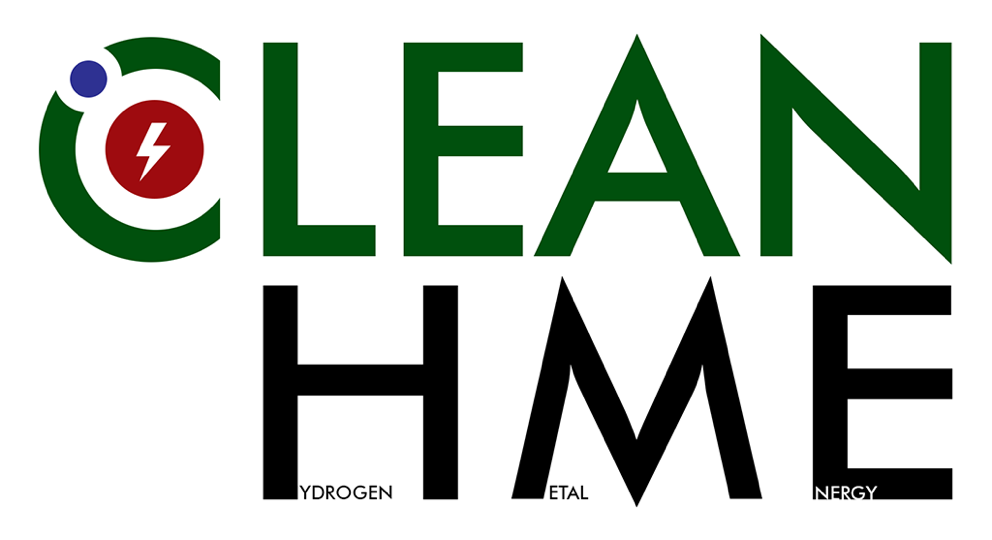 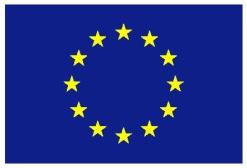 Thank you!Any questions?
The CleanHME project has received funding from the European Union’s Horizon2020research and innovation programme under grant agreement no 951974
This work reflects only the author's view and the European Commission is not responsible for any use that may be made of the information it contains.
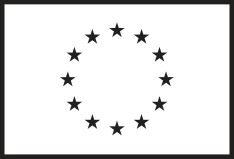